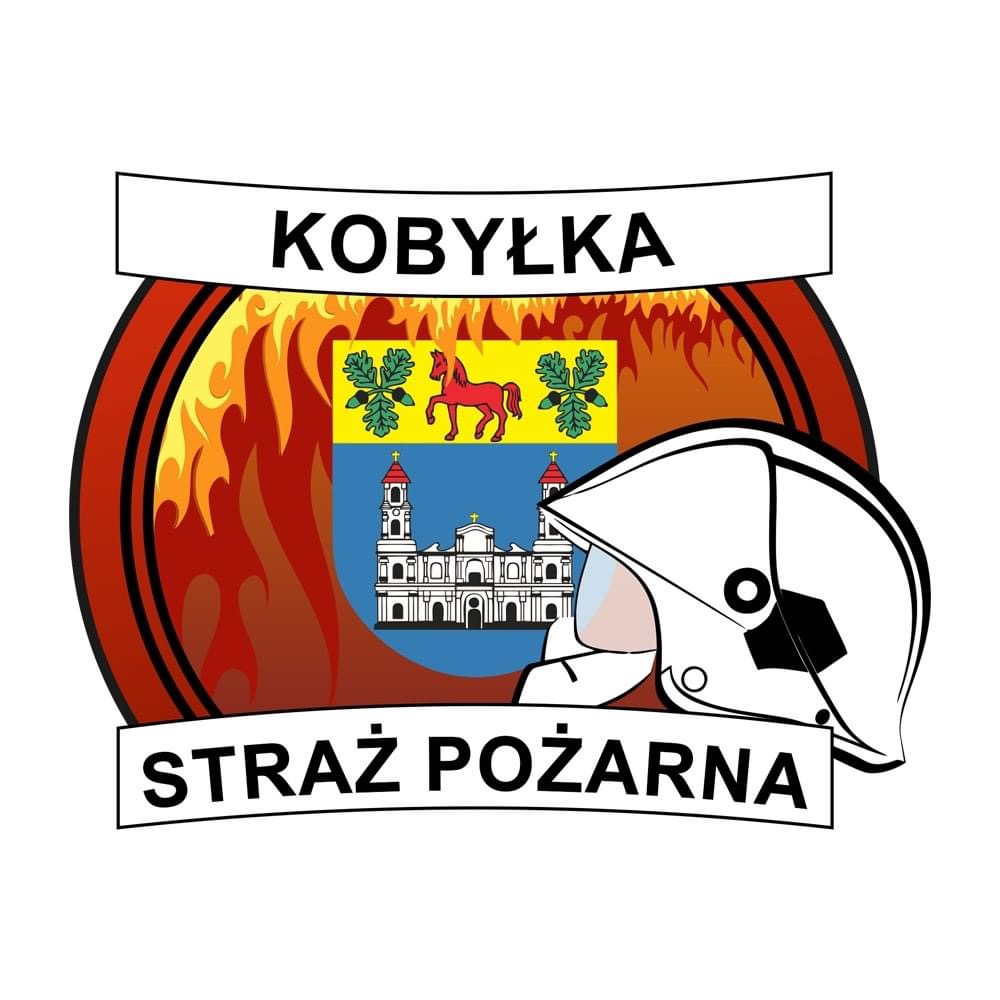 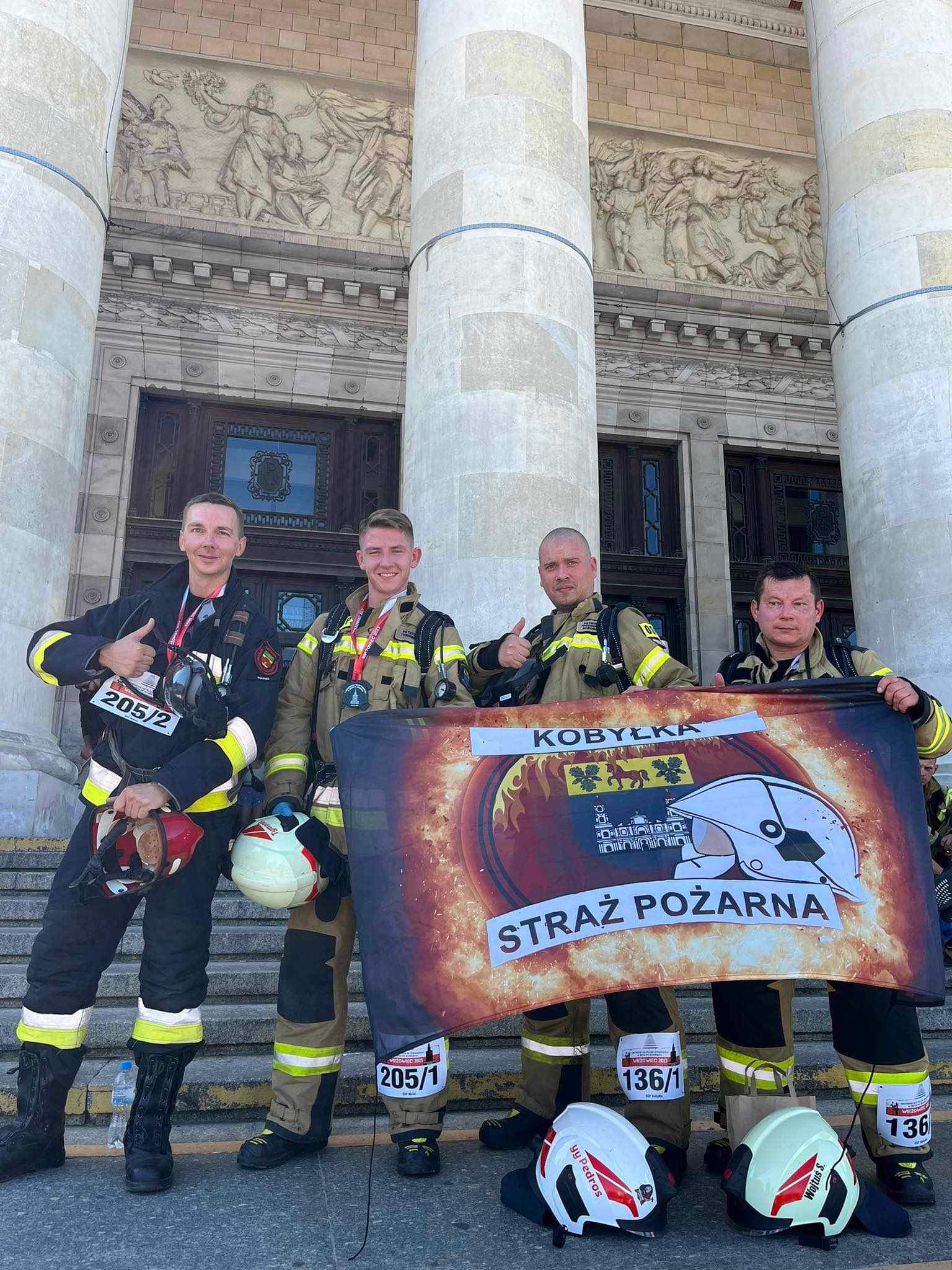 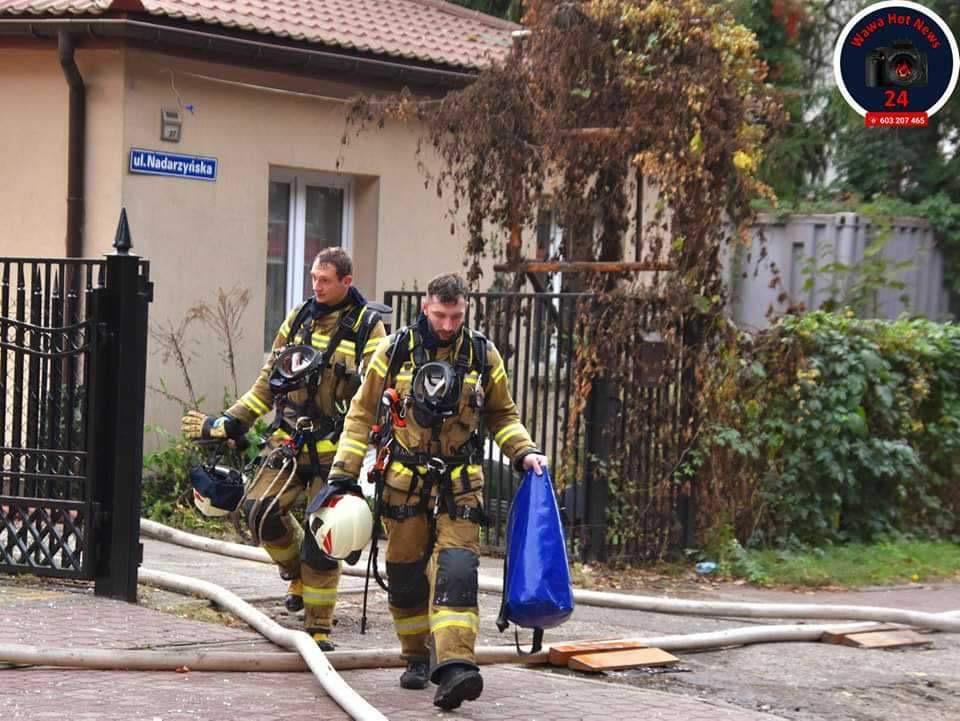 OSP KOBYŁKA—PODSUMOWANIE 2023 ROKU
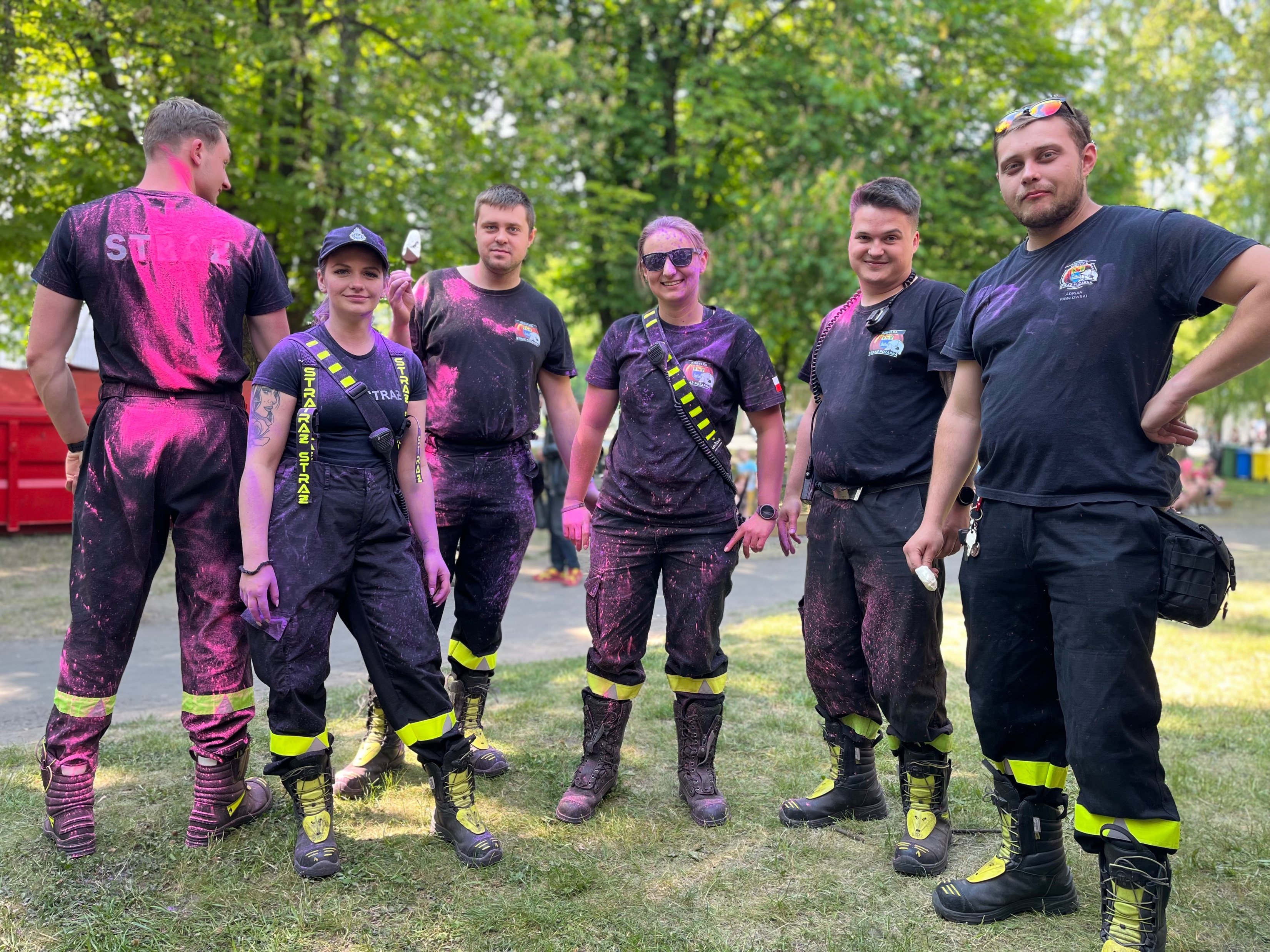 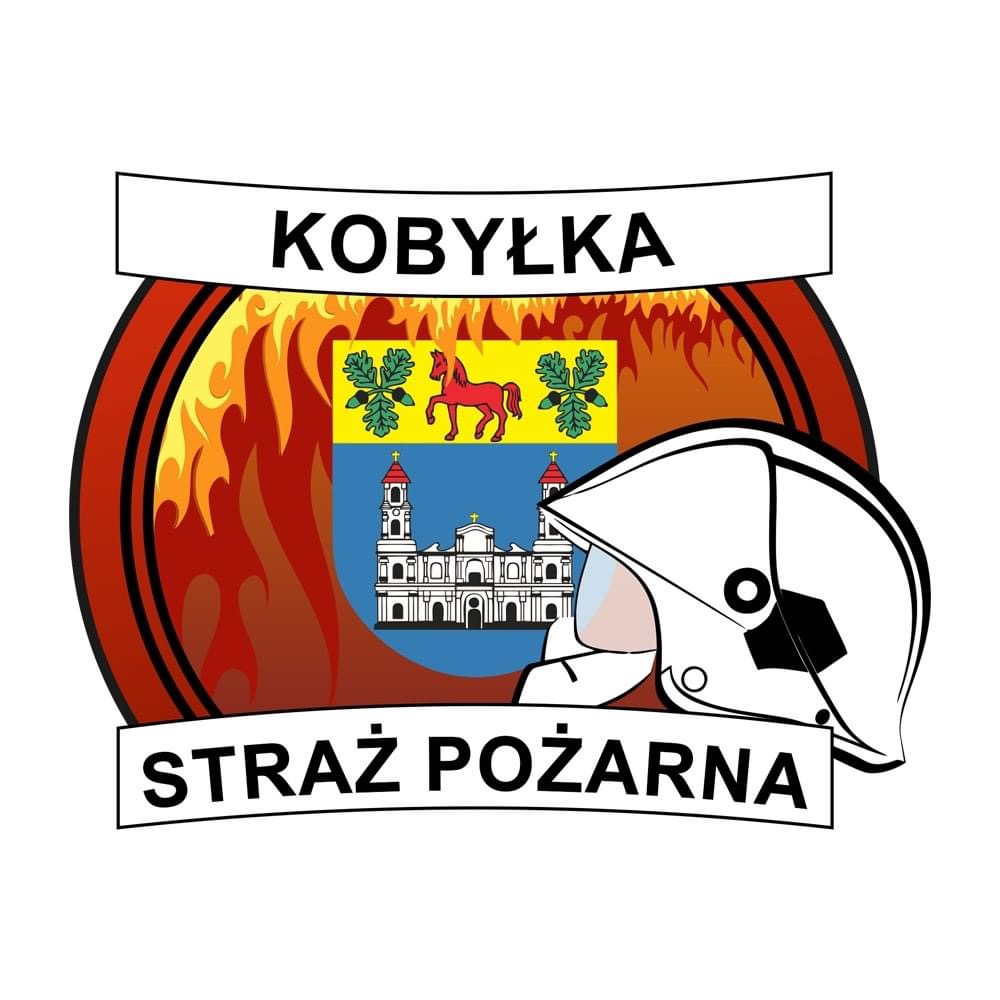 Poziom wyszkolenia i wyposażenia umożliwia nam podjęcie działań ratowniczo-gaśniczych z każdej dziedziny ratownictwa. Ratujemy podczas: pożarów, wypadków komunikacyjnych, powodzi, klęsk żywiołowych i innych miejscowych zagrożeń (gniazda owadów błonkoskrzydłych, uszkodzone dachy, zalane domostwa).
Jednostka powstała w 1927r.Włączona do KSRG w 1995r.
(od samego początku istnienia systemu).
CZŁONKOWIE OSP
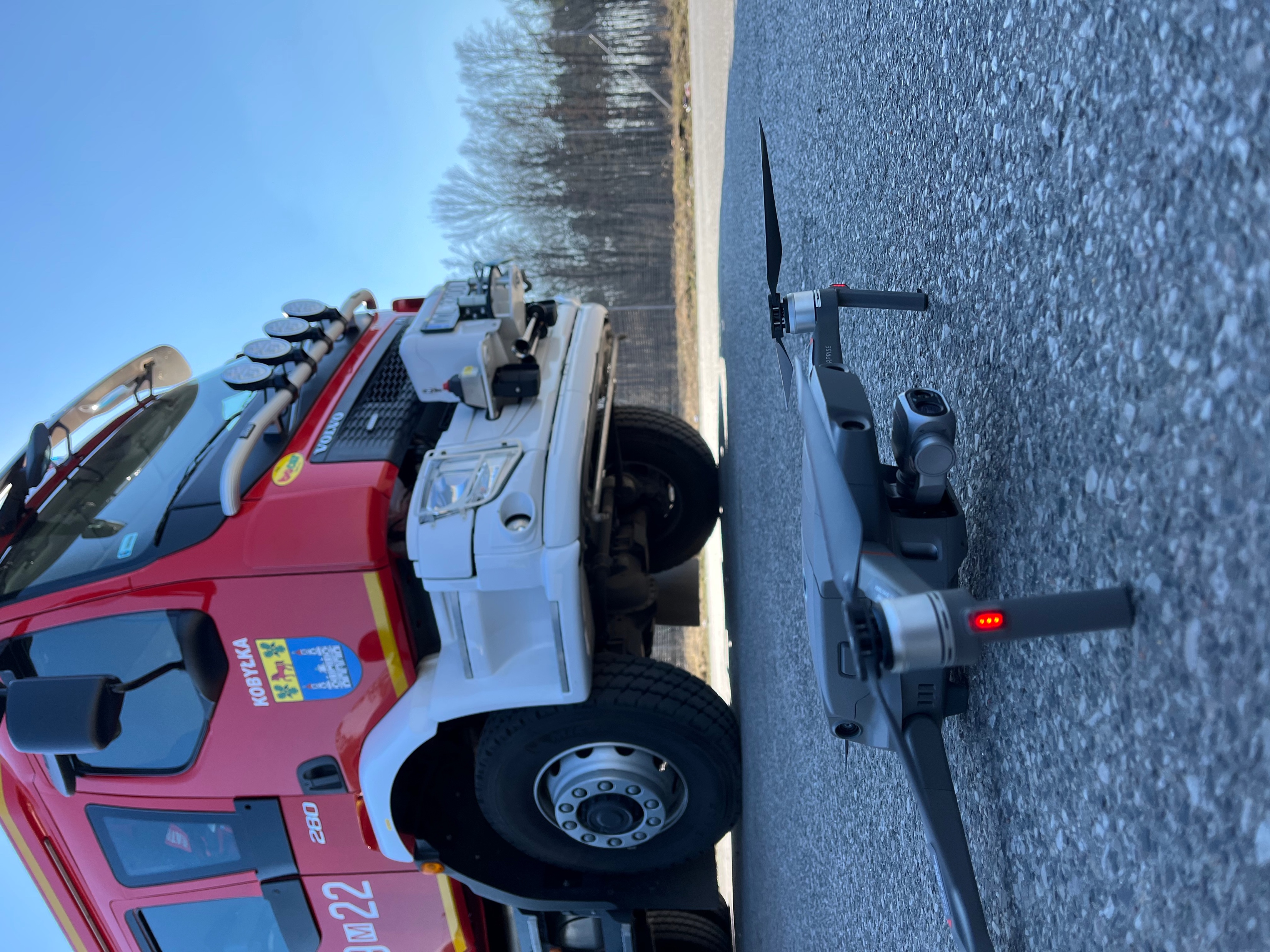 WYPOSAŻENIE W SPRZĘT RATOWNICZY
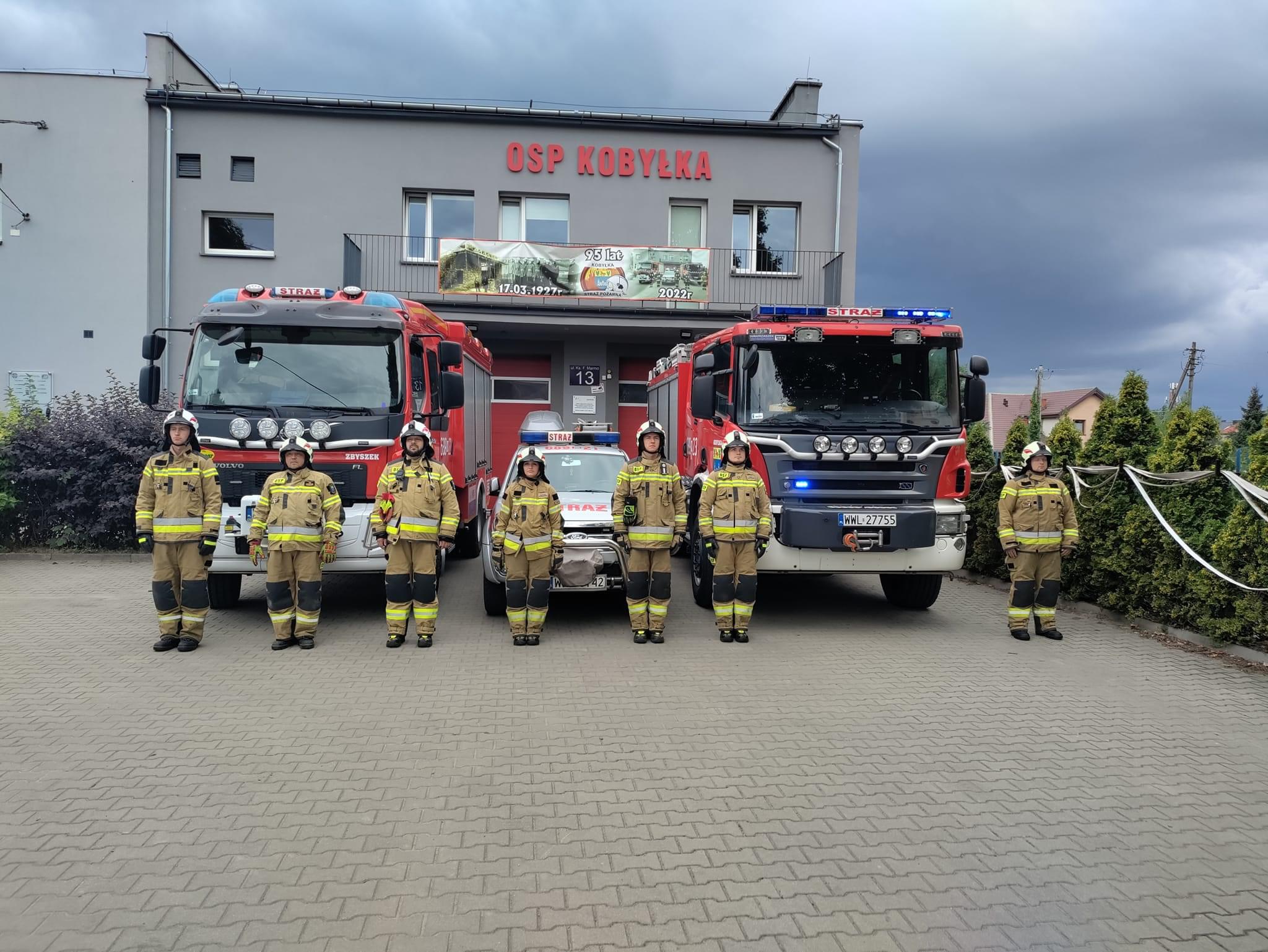 Samochody: GLBM Ford Ranger (2009r), GBA-Rt Volvo FL (2019r), GCBA Scania P400 (2011r).
Pojazdy wyposażone są w armaturę wodno-pianową, sprzęt hydrauliczny (GBA-Rt, GCBA-Rt) oraz zestaw do stabilizacji pojazdów (GBA-Rt), sprzęt ratownictwa wodnego, sprzęt ratownictwa wysokościowego, aparaty powietrzne, motopompy do wody zanieczyszczonej, motopompę pływającą, pilarki do drewna, sprzęt łączności, zestawy ratownictwa medycznego.
Wszyscy strażacy biorący udział w akcjach posiadają sprzęt ochrony indywidualnej – ubrania specjalne, buty, hełmy
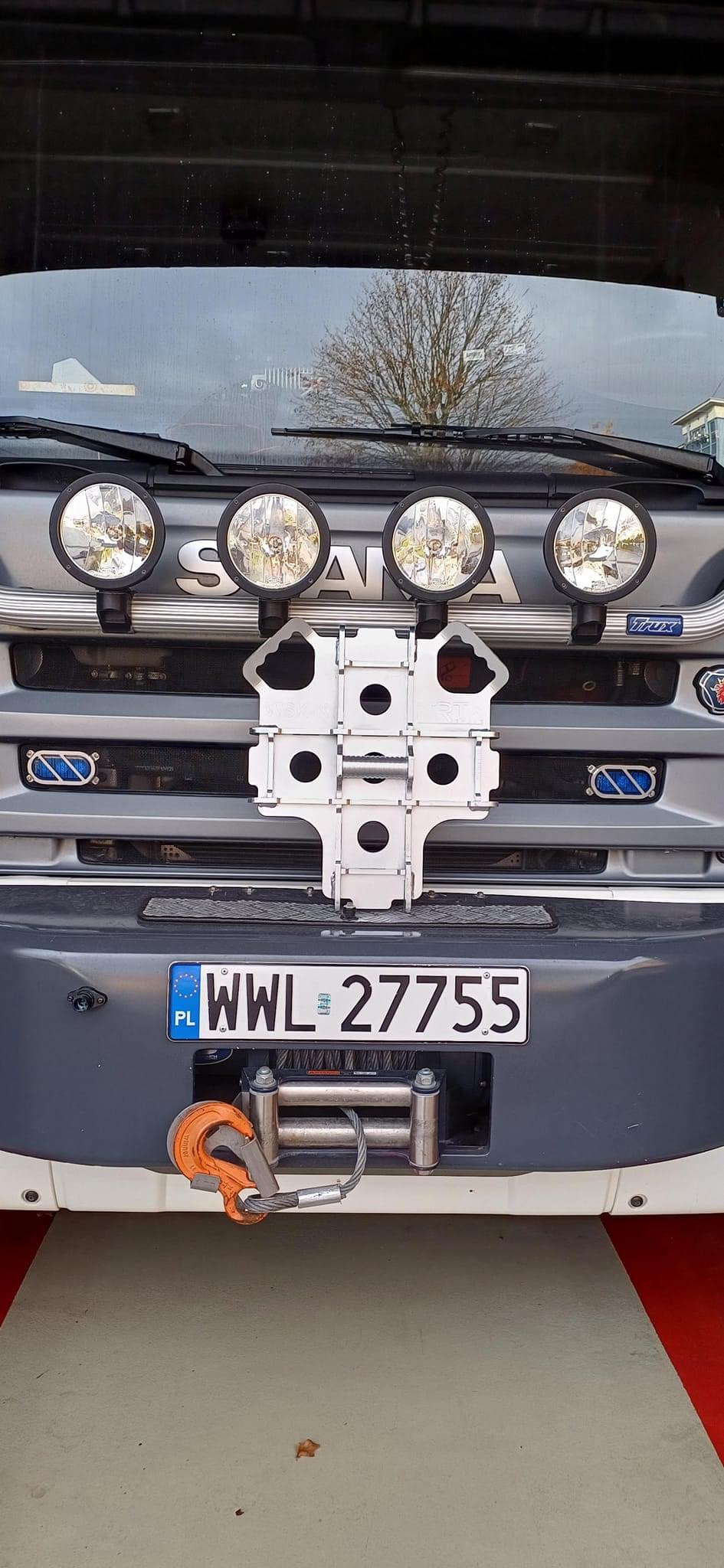 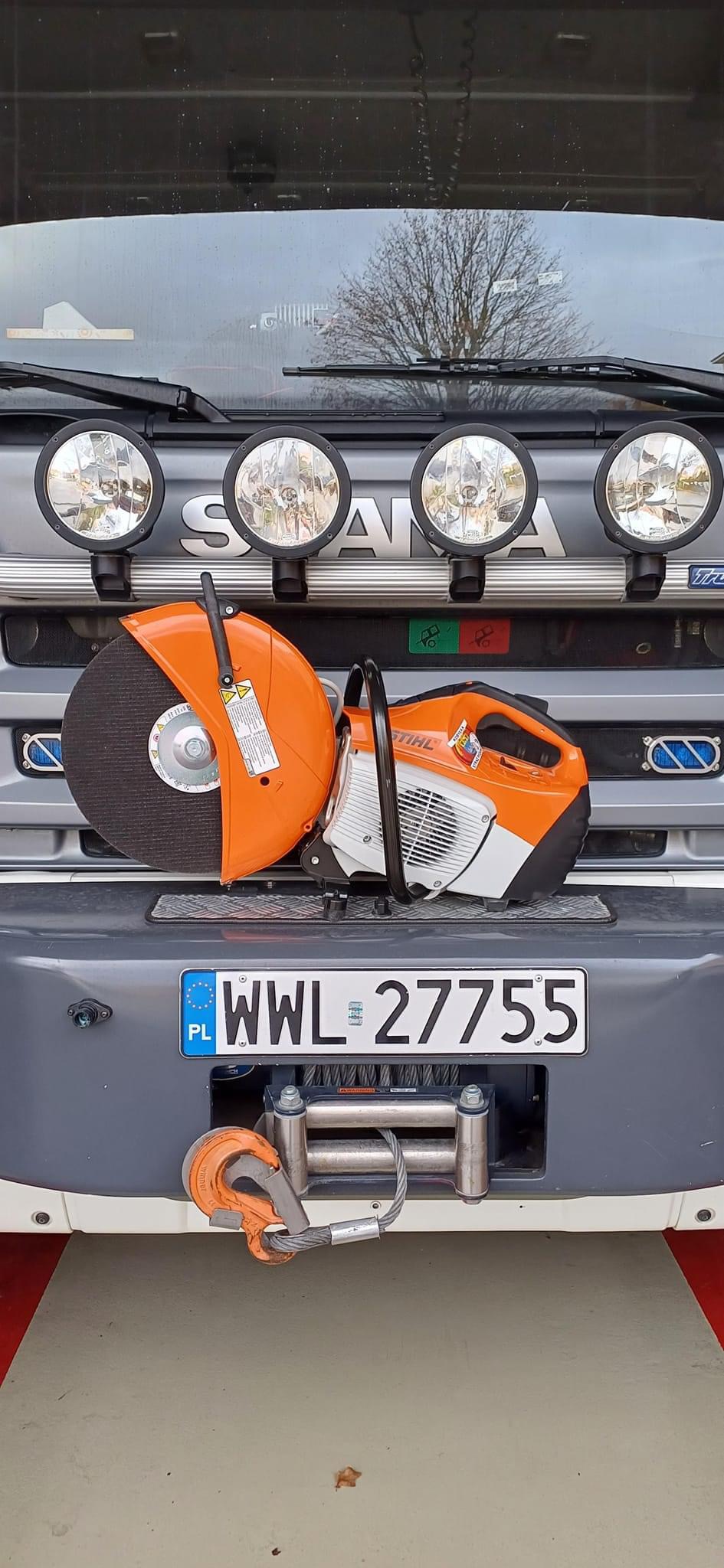 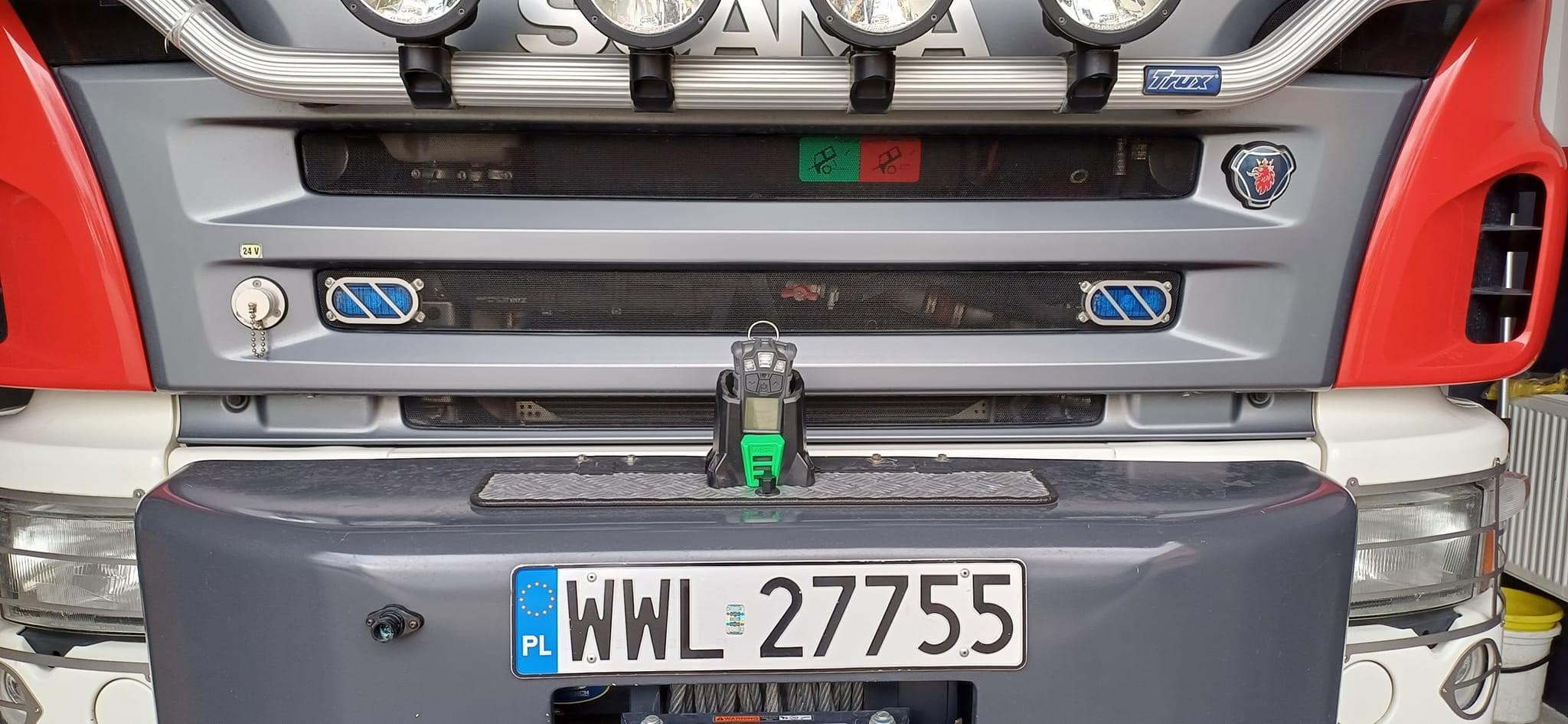 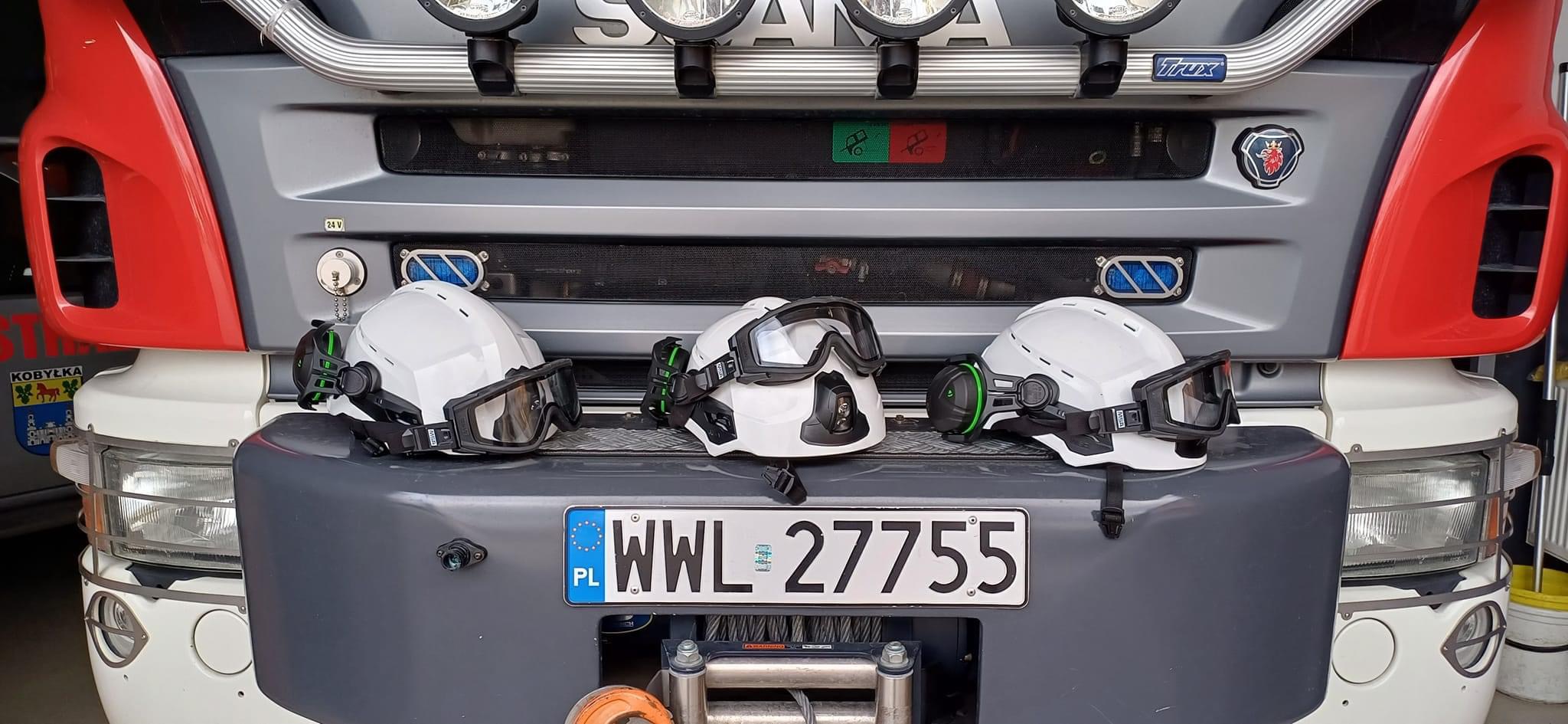 WYPOSAŻENIE W SPRZĘT RATOWNICZY
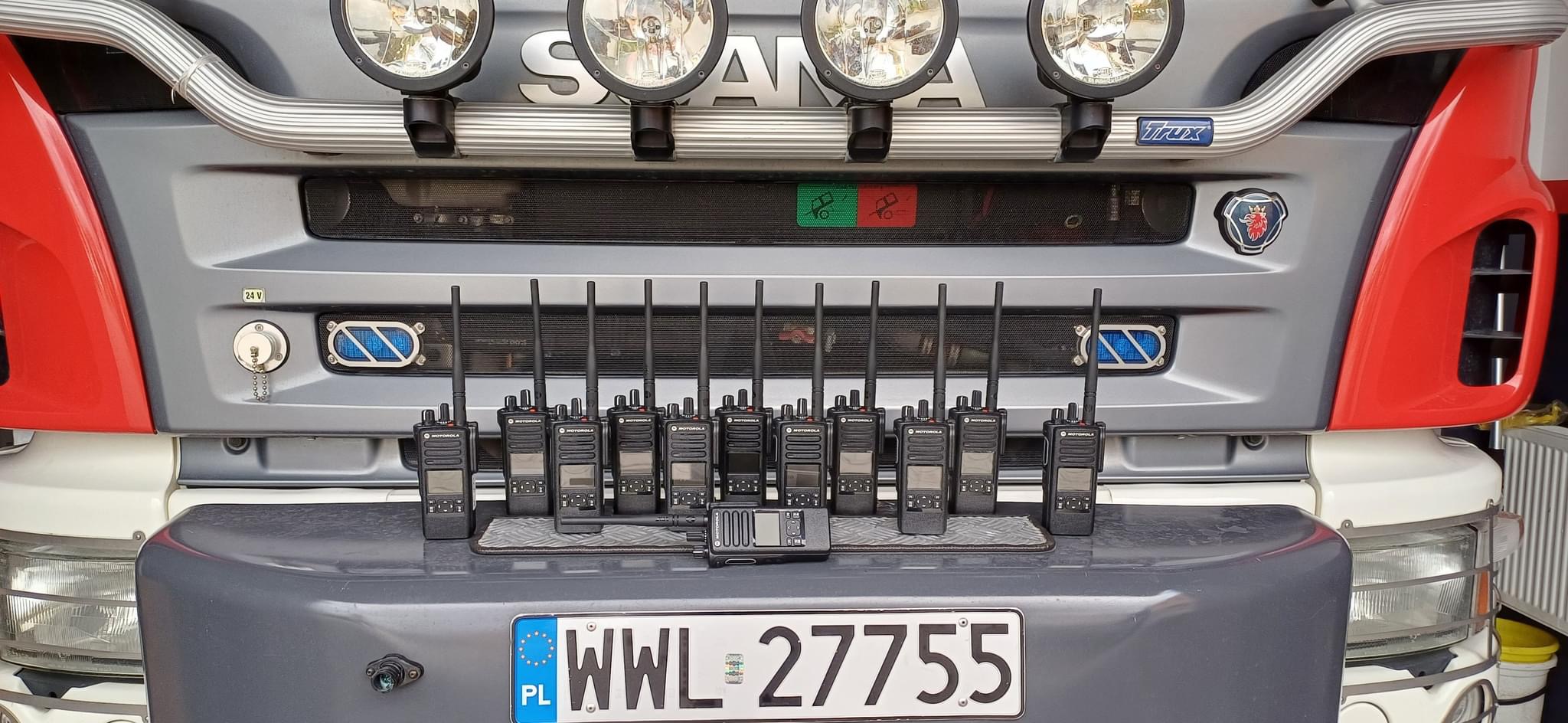 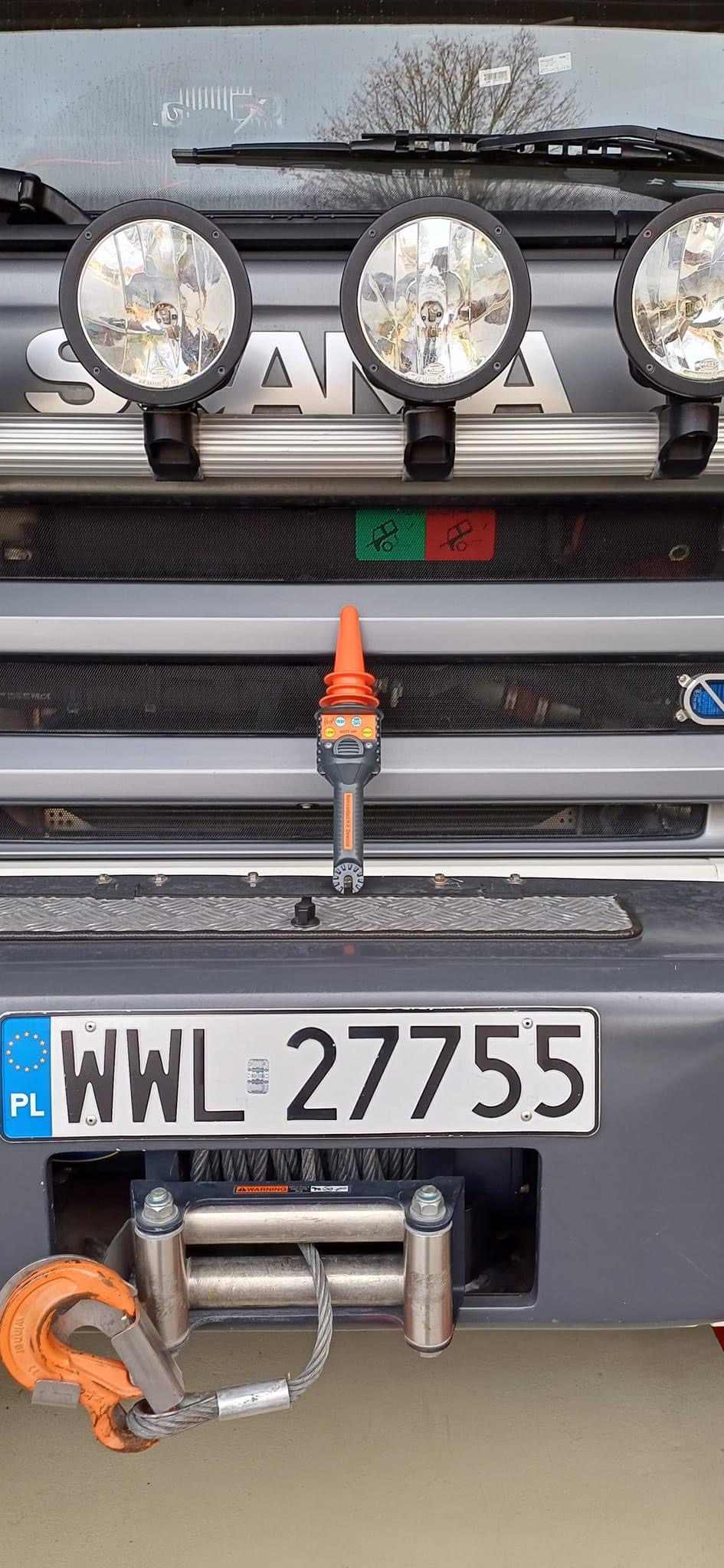 W 2023r dzięki wsparciu Urzędu Miasta udało się zakupić dużą ilość sprzętu, między innymi: cyfrowe radiostacje nasobne, hełmy do ratownictwa technicznego, przecinarka do stali i betonu, miernik wielogazowy, wspornik krzyżowy, detektor prądu przemiennego.
Automatyka do bram garażowych
Remonty
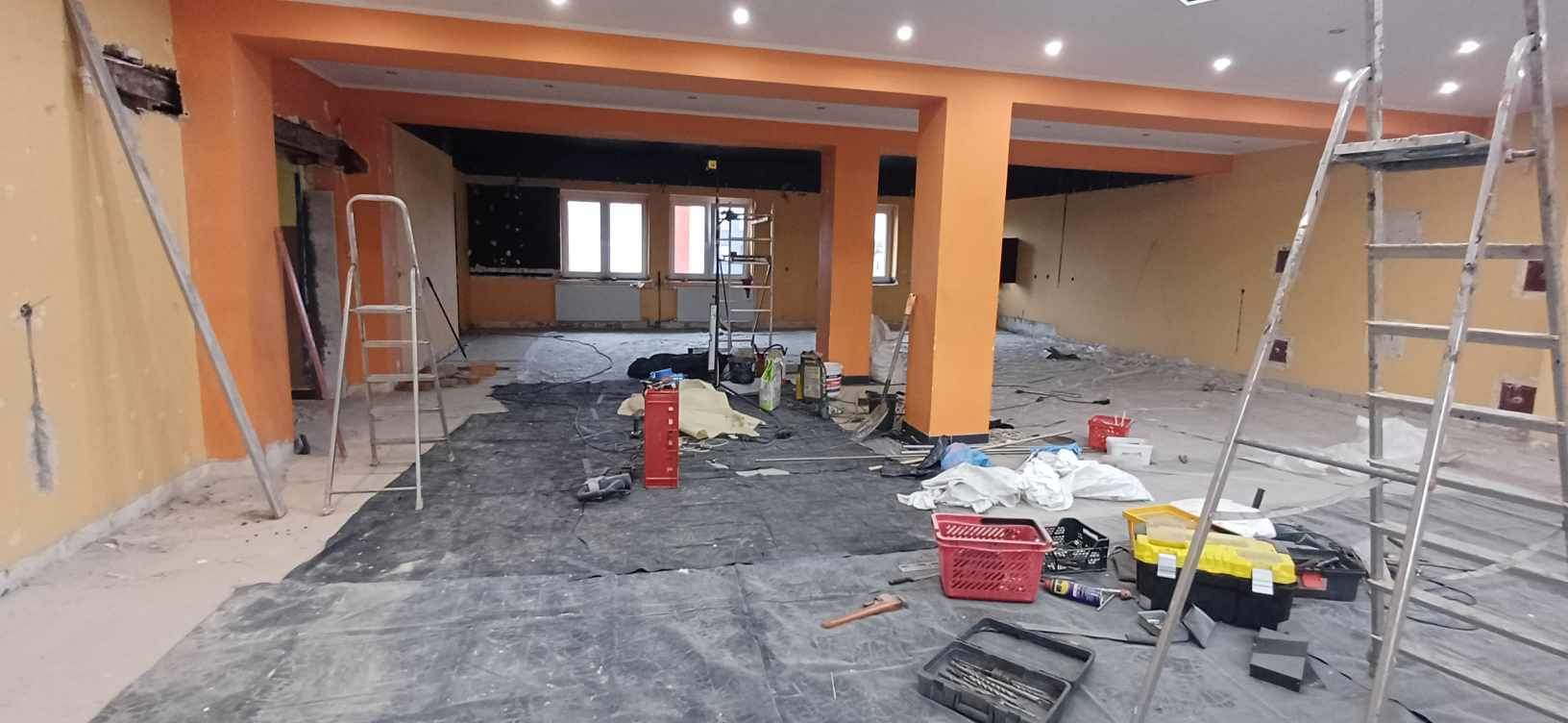 W 2023r dzięki wsparciu Urzędu Miasta oraz Sejmiku Województwa Mazowieckiego wyremontowano sale szkoleniową.
WYSZKOLENIE STRAŻAKÓW
W 2023r strażacy OSP Kobyłka brali udział w 177 zdarzeniach. Zdecydowaną większość stanowiły miejscowe zagrożenia – 96 (zdarzenia drogowe, wiatrołomy, gniazda owadów błonkoskrzydłych). Pozostałe zdarzenia to pożary – 59, alarmy fałszywe – 22, ćwiczenia doskonalące umiejętności strażaków – 9.
DZIAŁALNOŚĆ BOJOWA
Druhny i Druhowie z największą liczbą wyjazdów do działań:
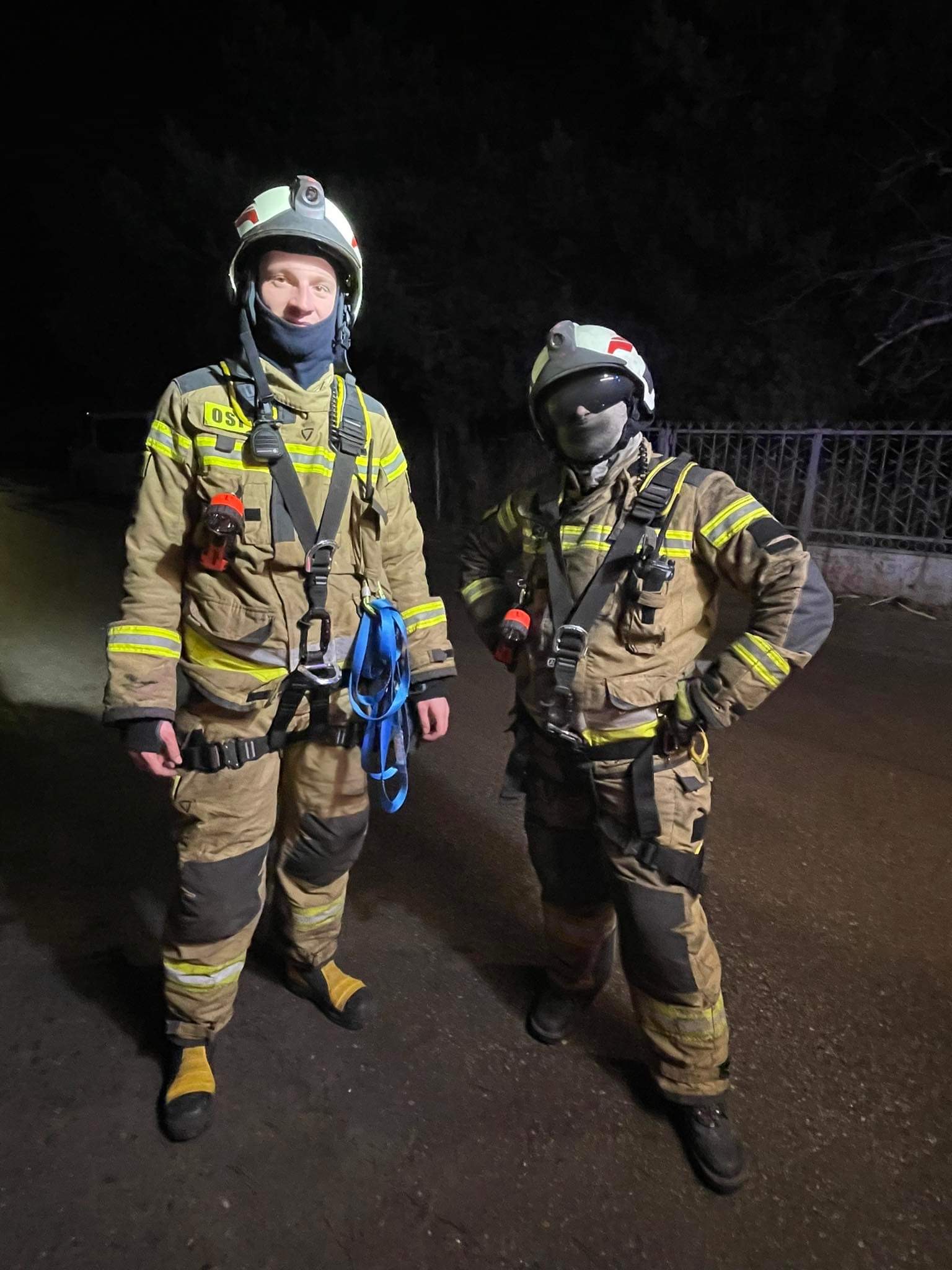 Pawłowski Adrian – 135
Truchel Wojciech- 115
Tymiński Patryk- 90
Pożoga Patryk- 88
Łukasiuk Mateusz- 70
Pawłowski Tobiasz- 67
Baranowska Angelika-60
Spinek Natalia- 53
Żurawski Sebastian- 51
Kostrzewa Bogusław- 51
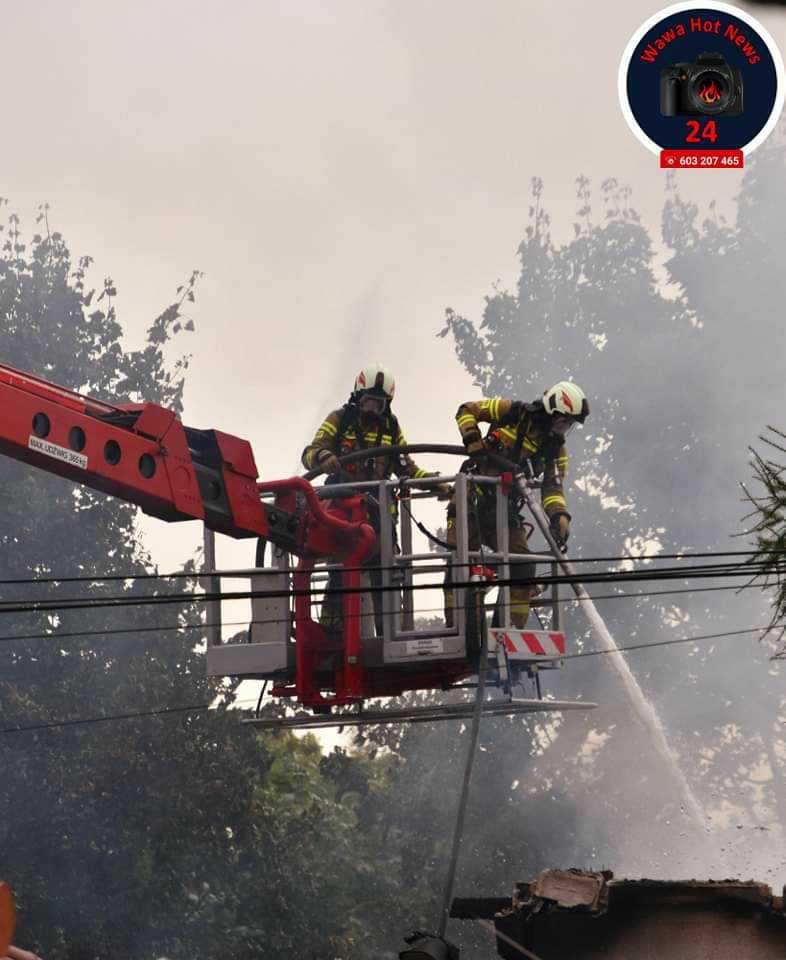 Największe akcje ratowniczo-gaśnicze w 2023 roku:
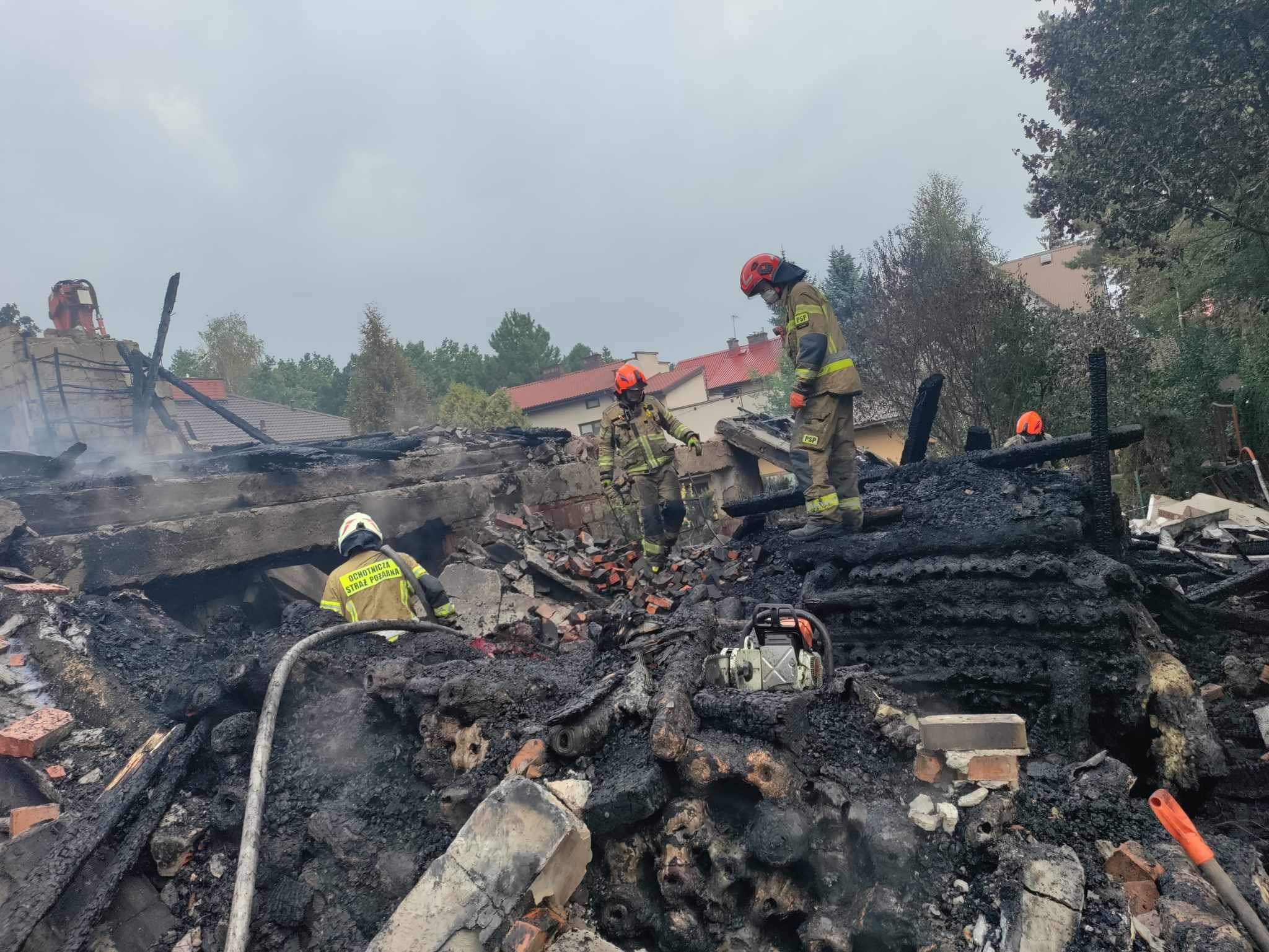 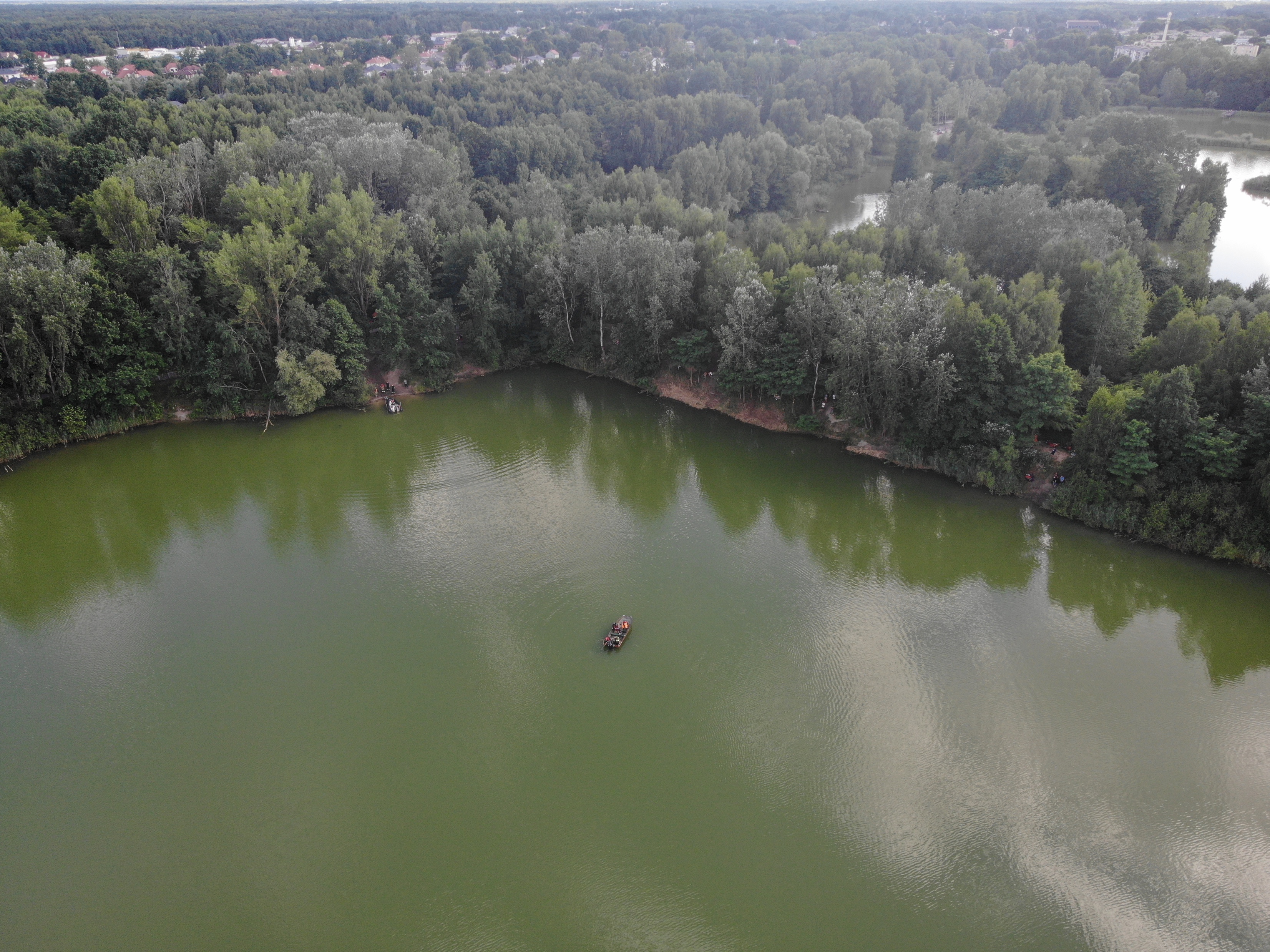 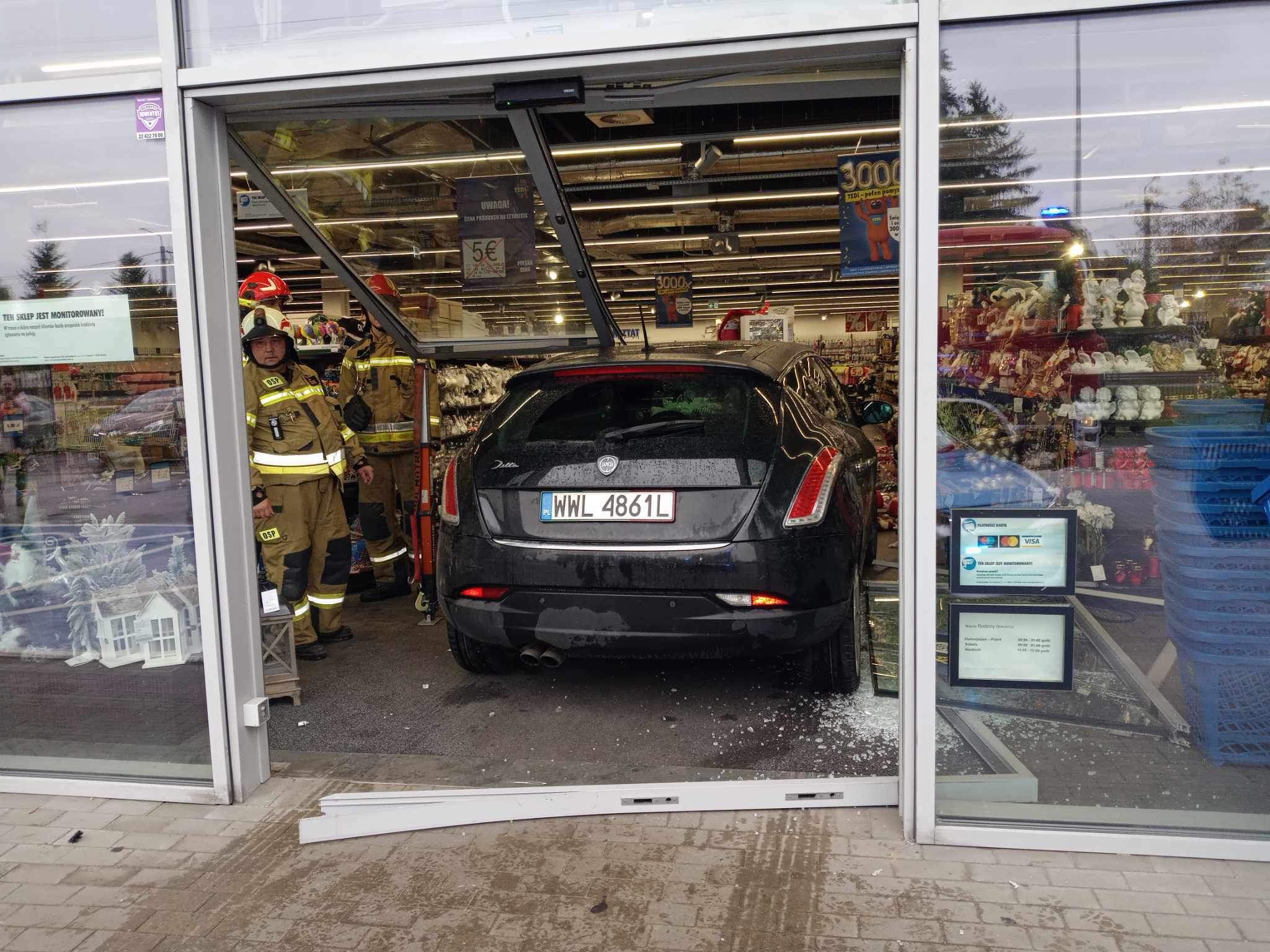 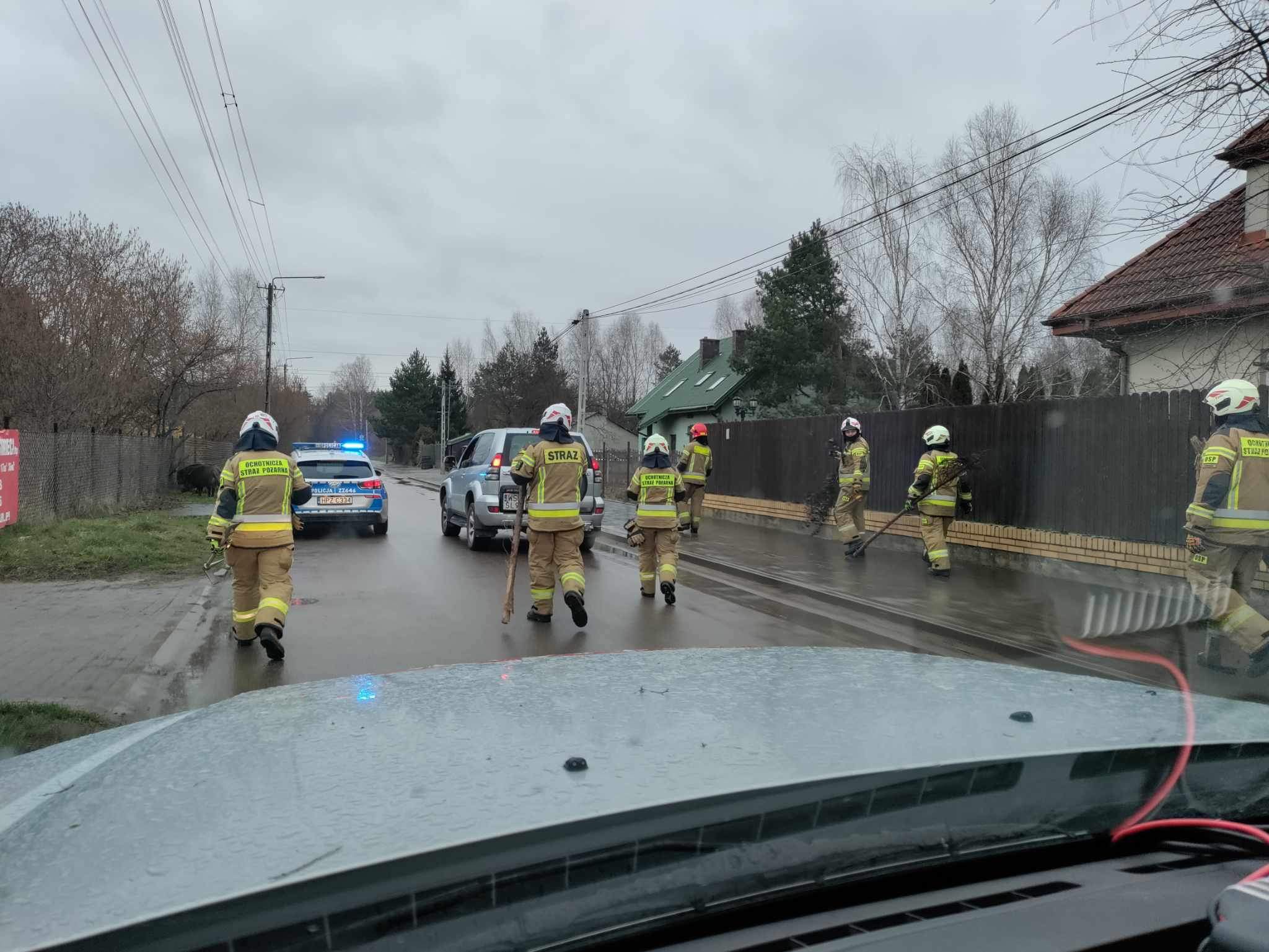 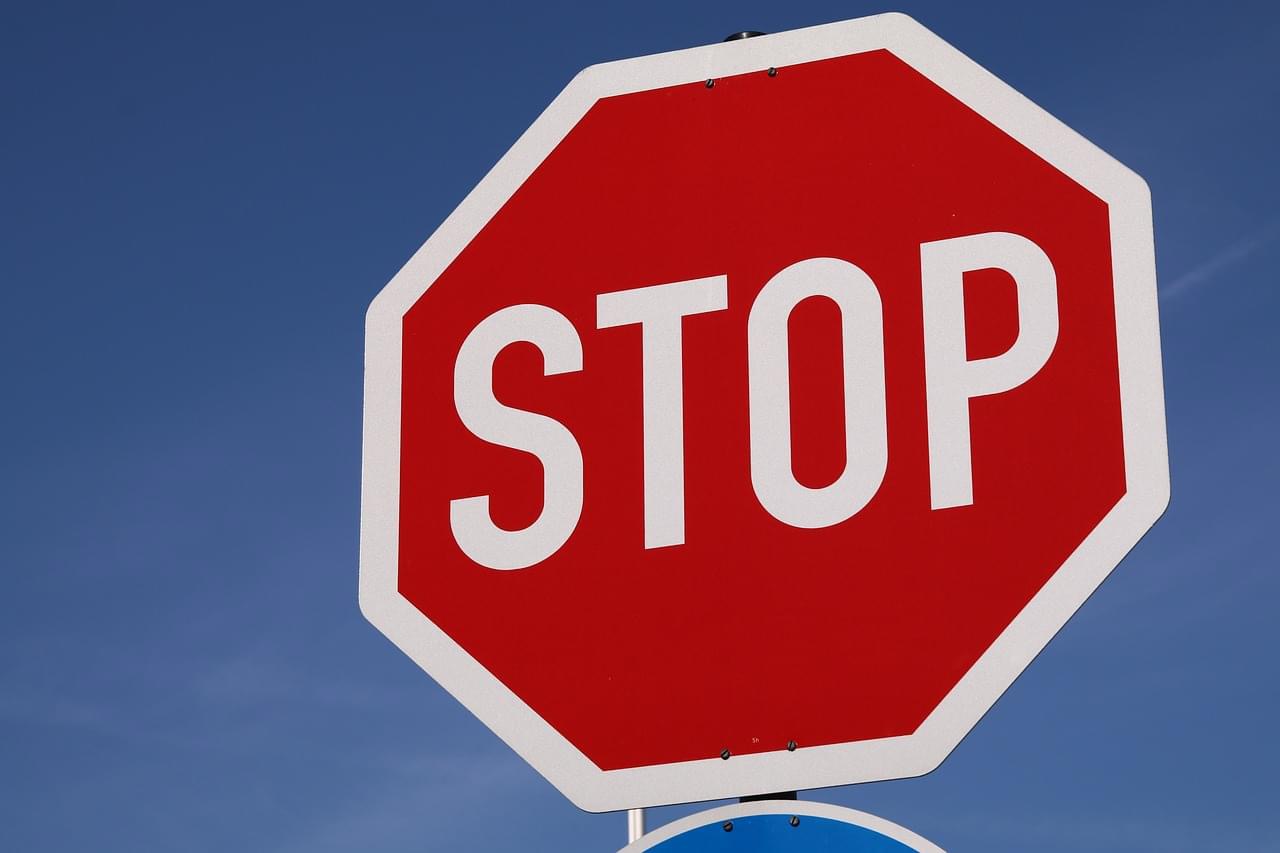 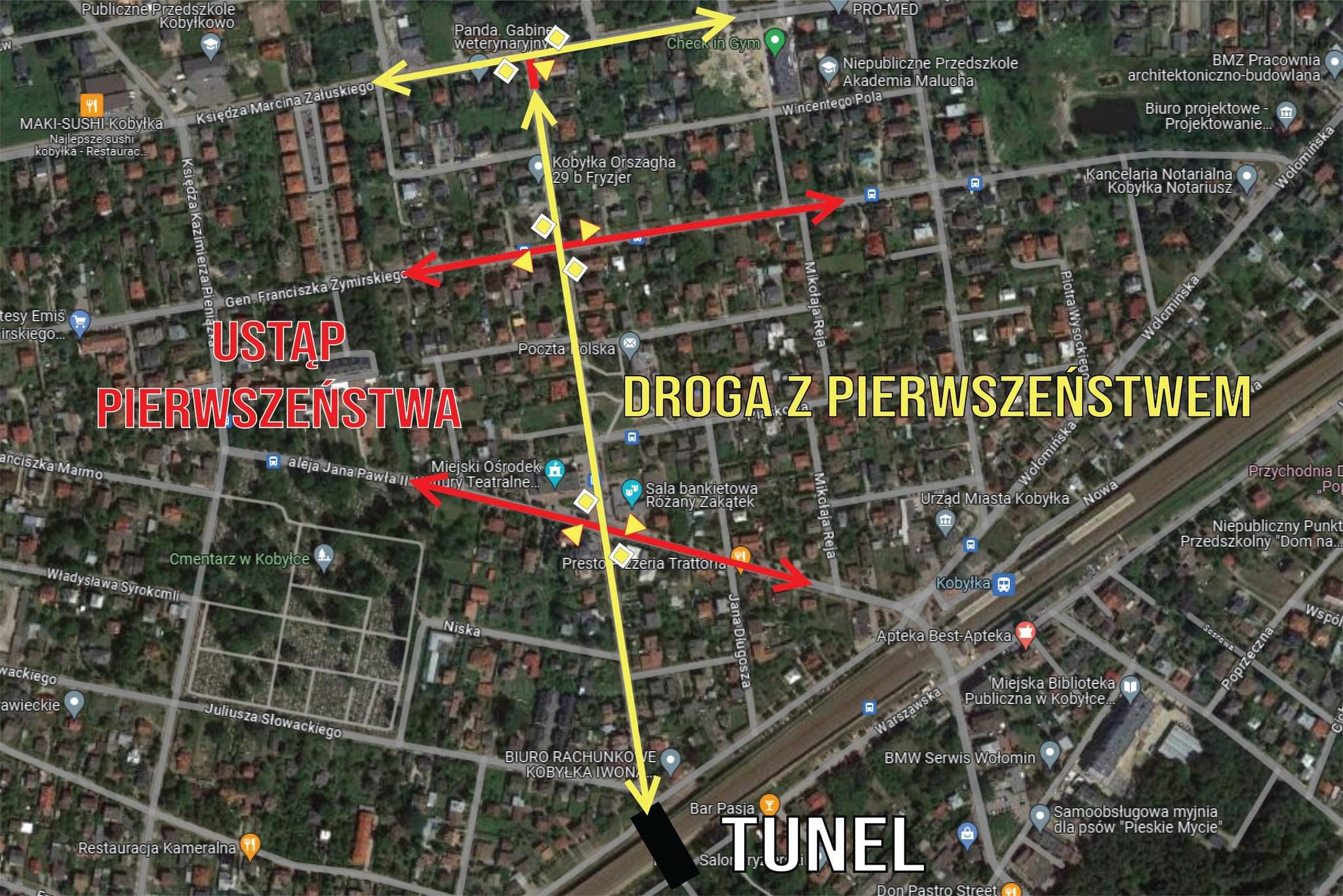 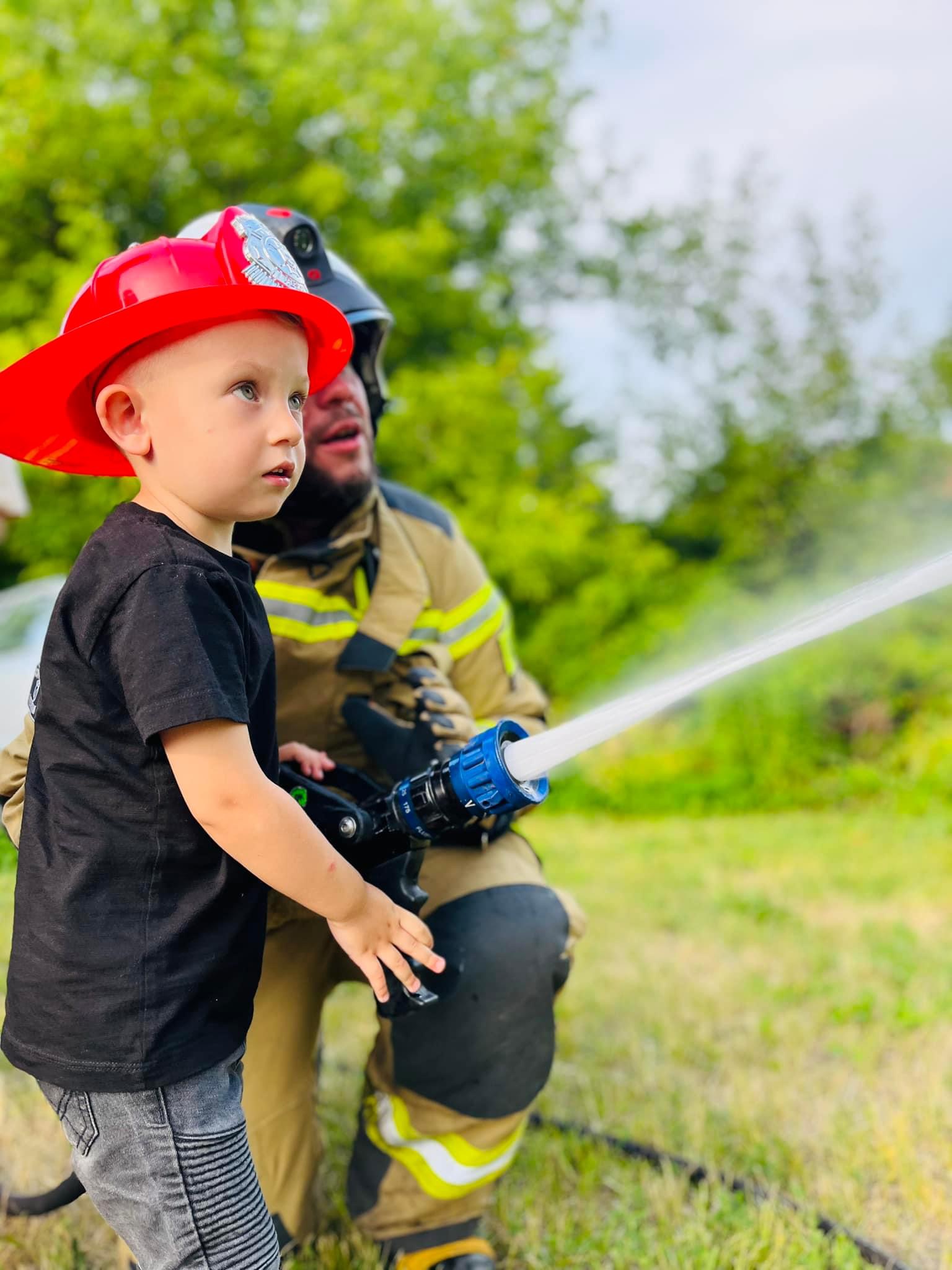 DZIAŁALNOŚĆ POZABOJOWA
Strażacy OSP Kobyłka brali udział w licznych spotkaniach i pokazach w przedszkolach i szkołach.
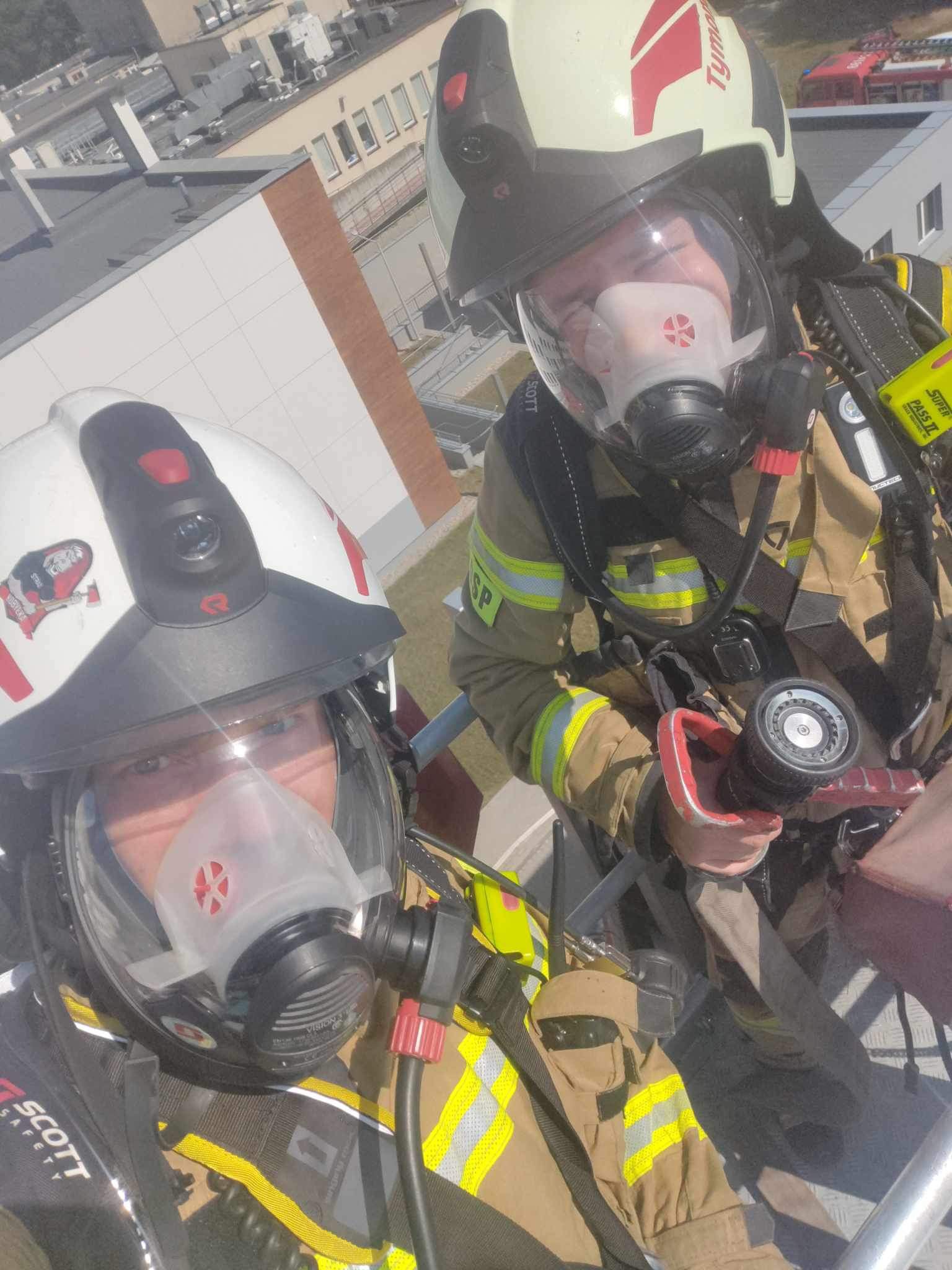 Próbne ewakuacje kobyłkowskich szkół, Urzędu Miasta oraz szpitala powiatowego.
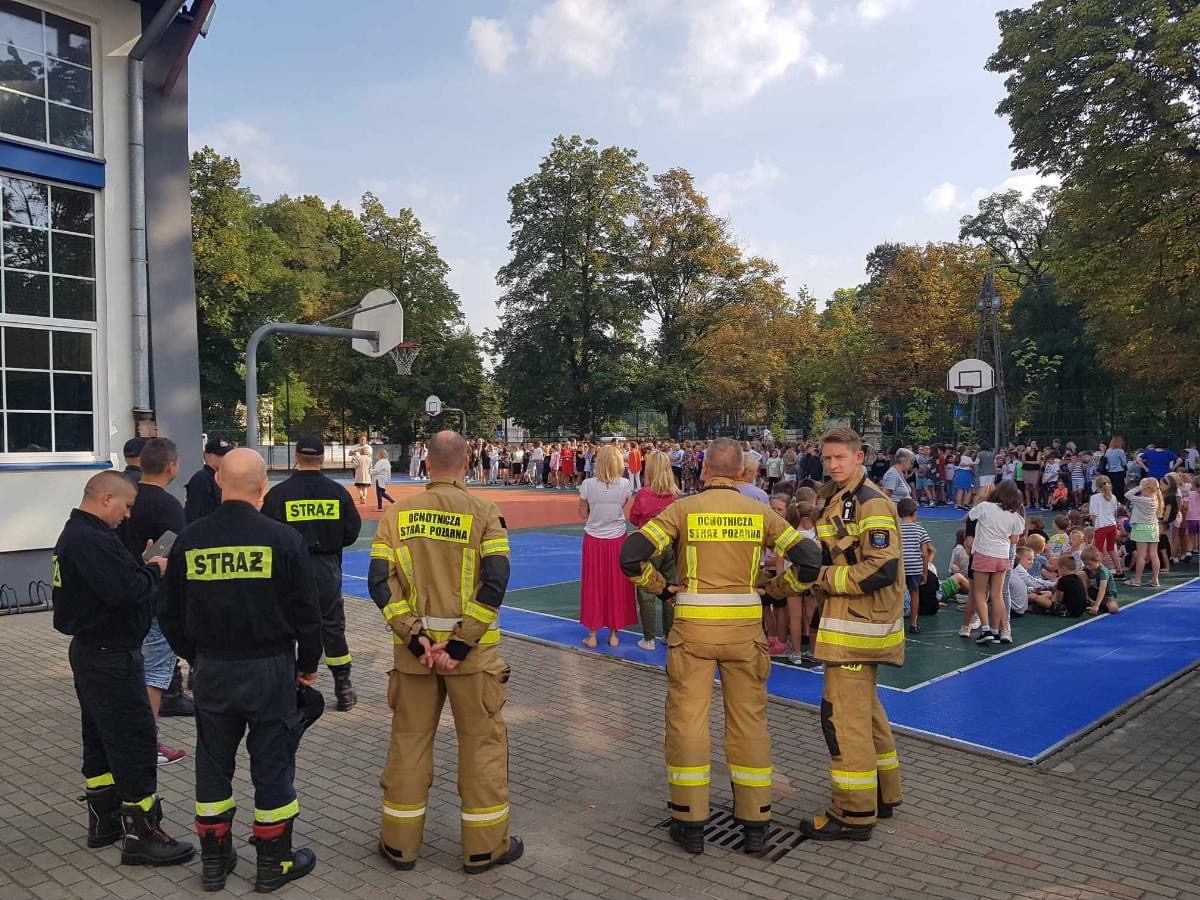 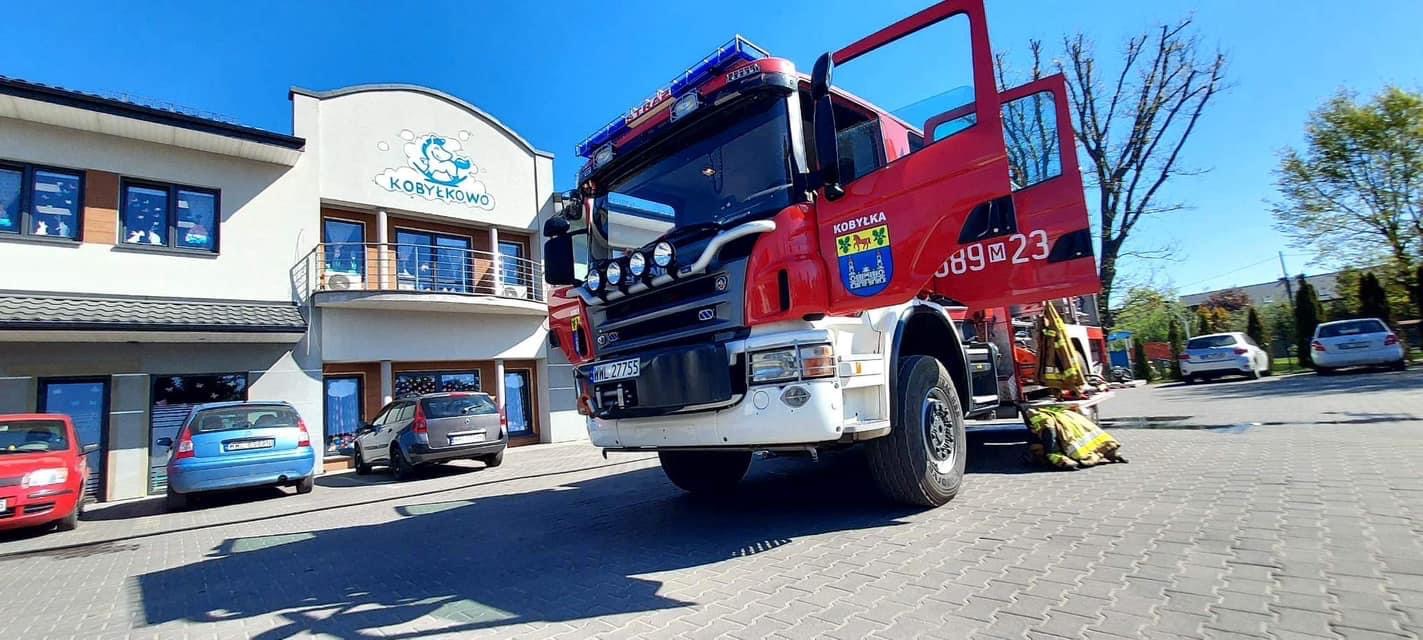 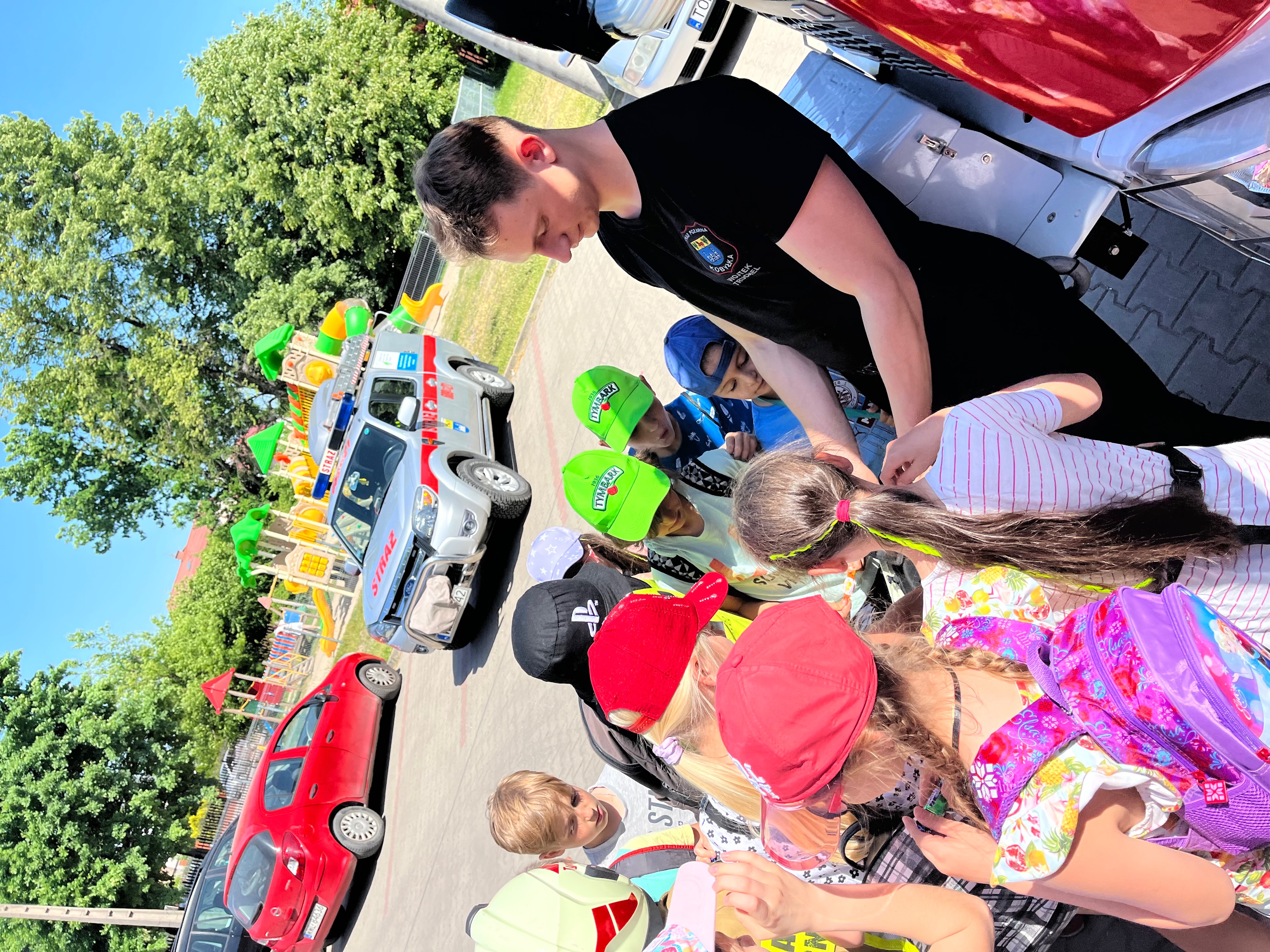 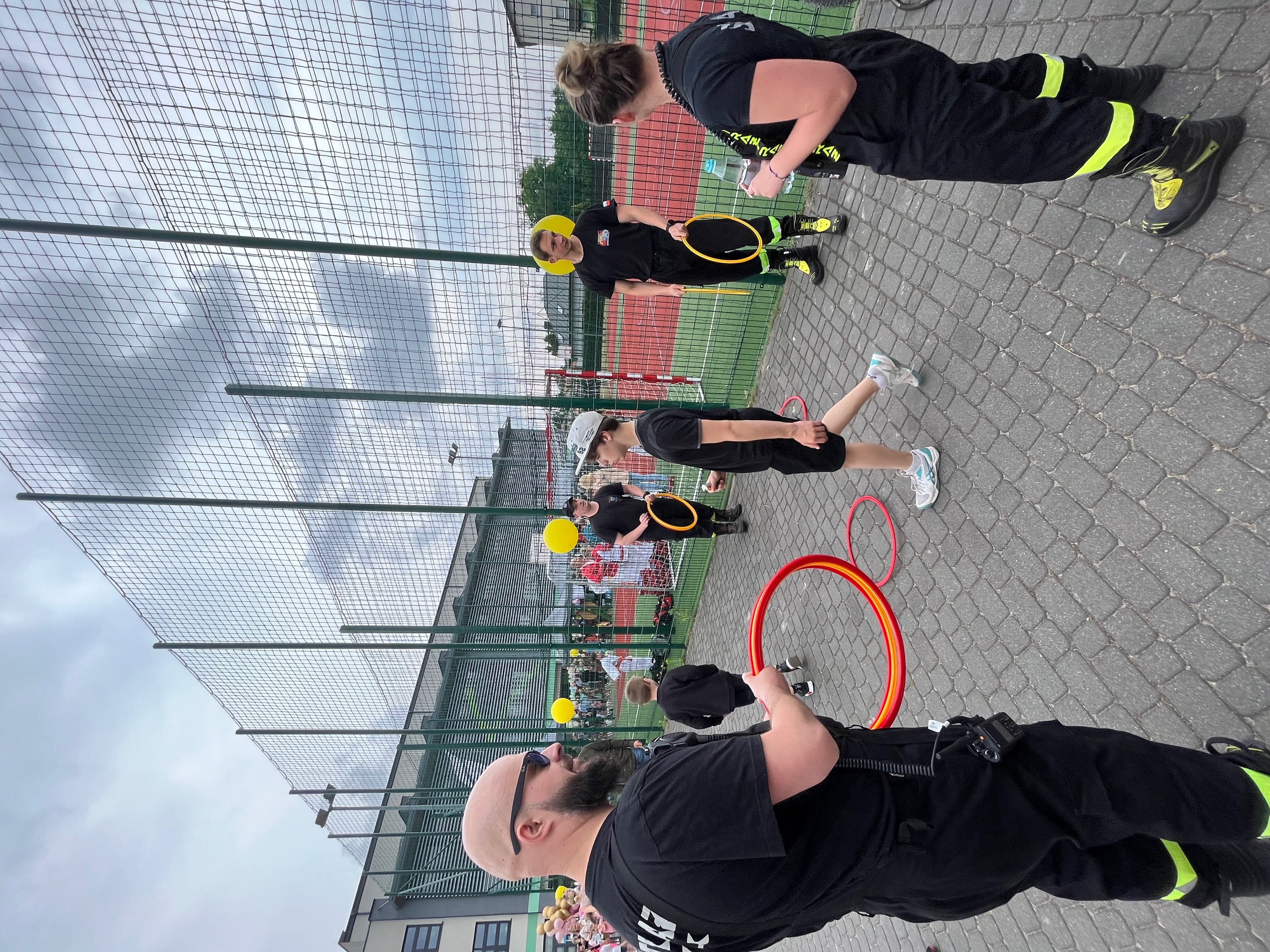 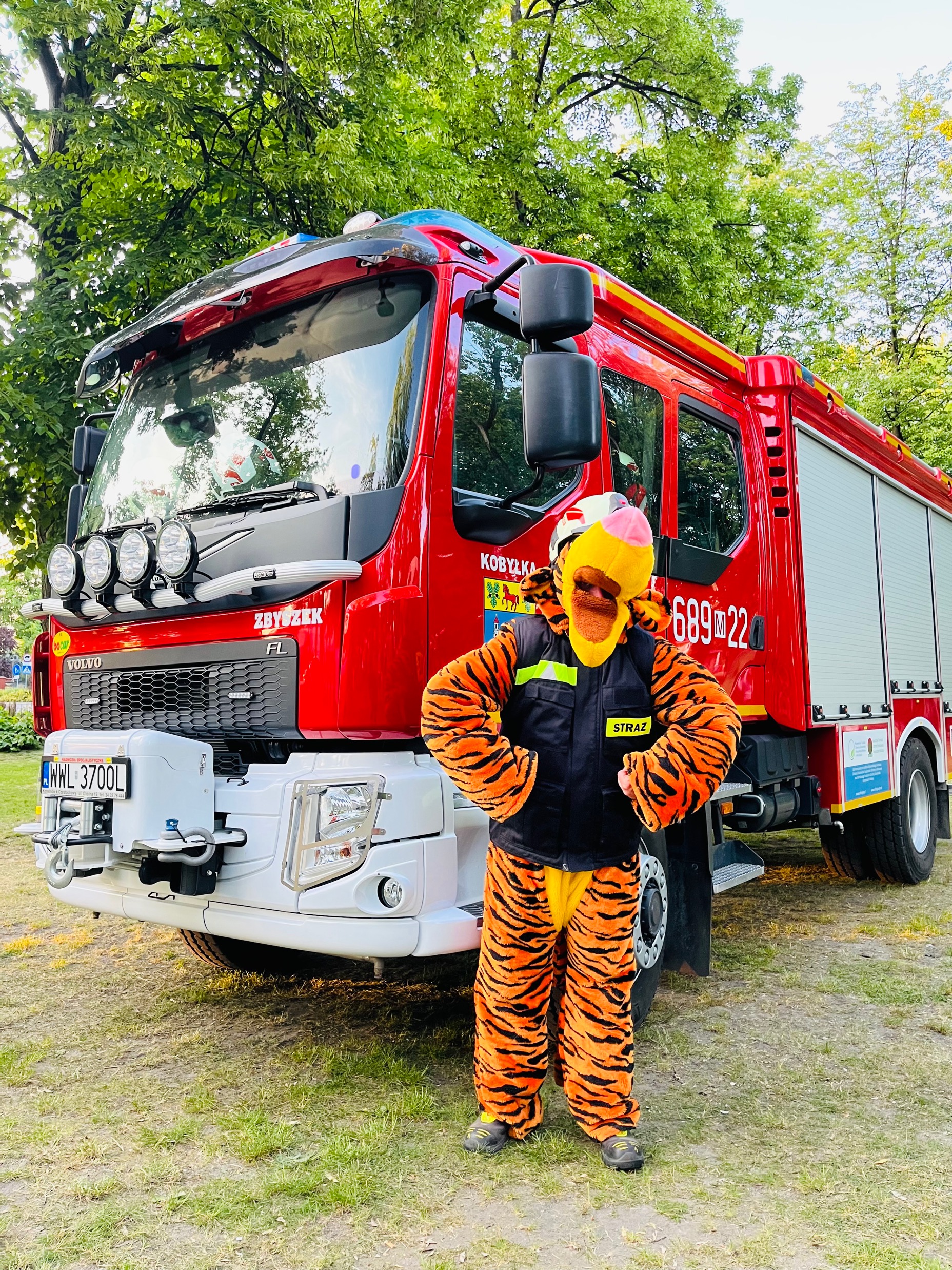 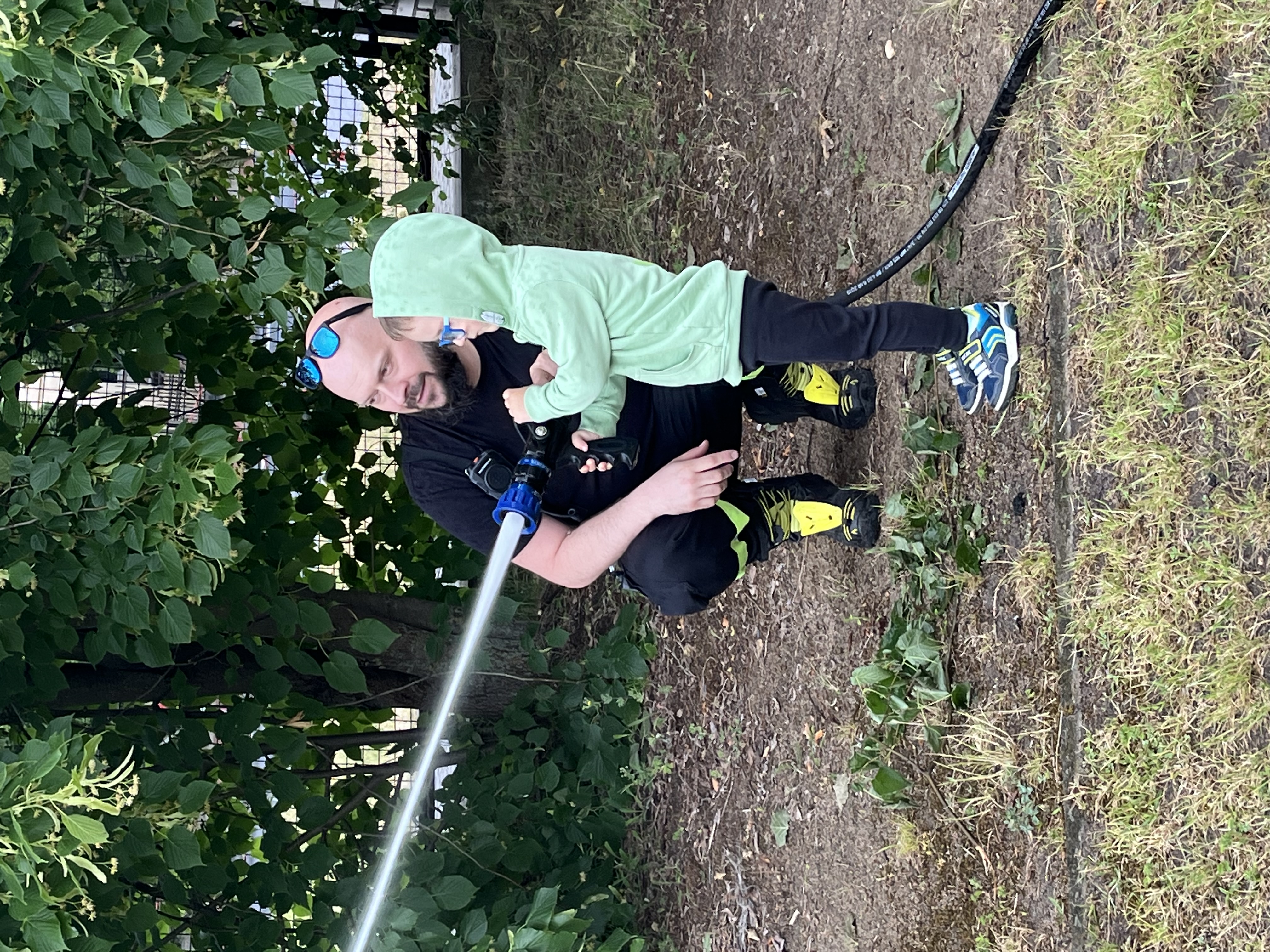 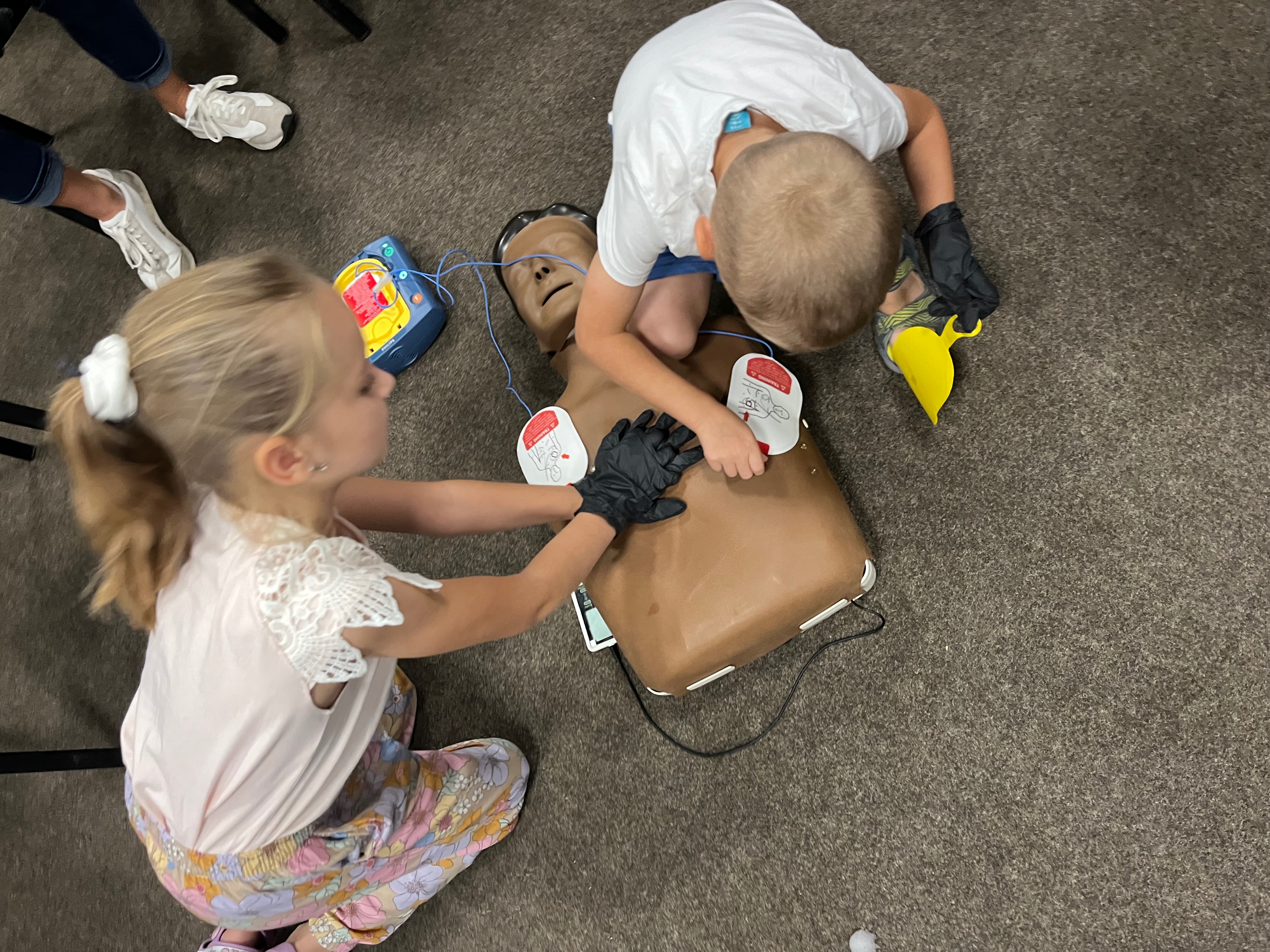 Armia Filipka
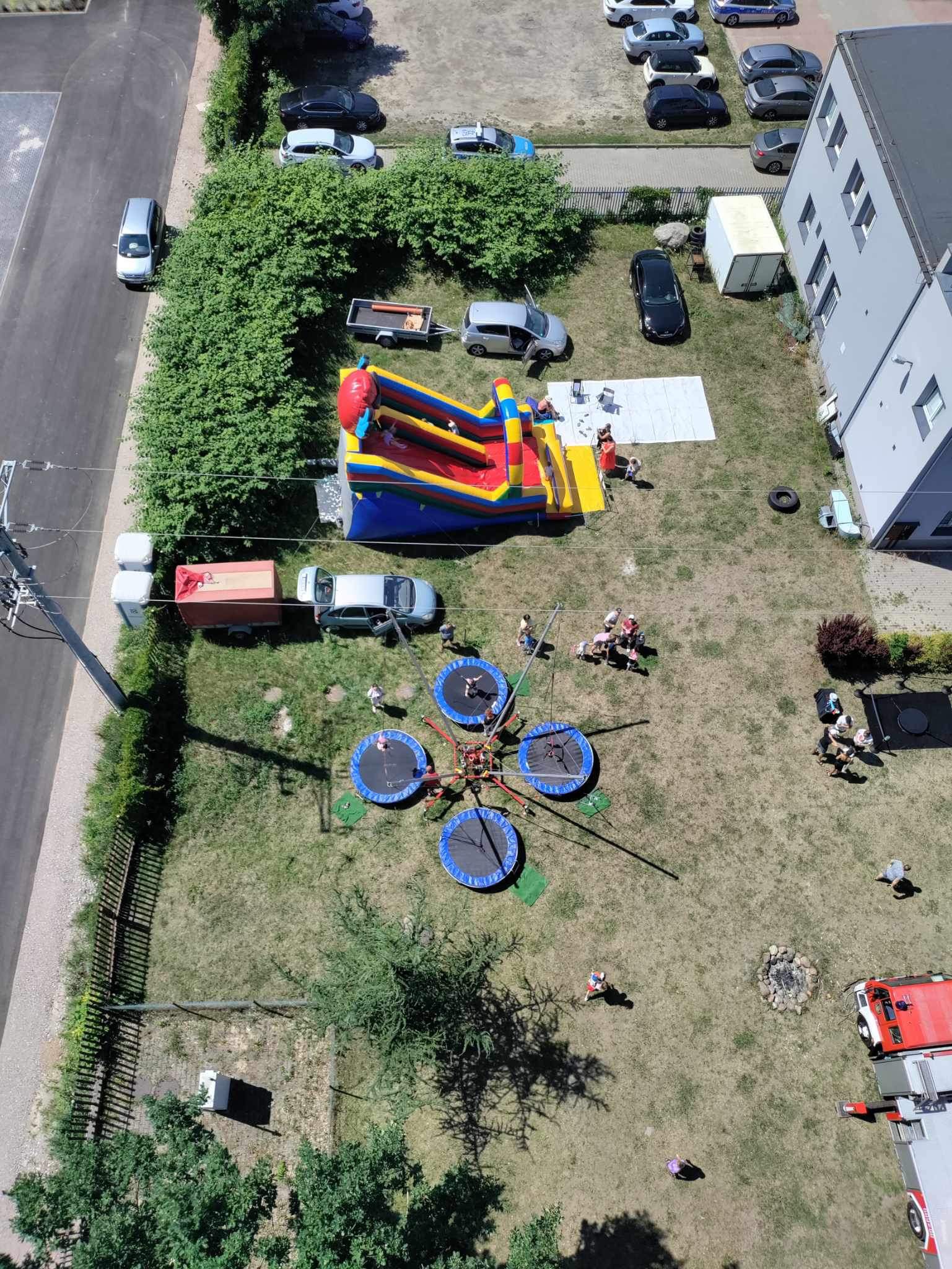 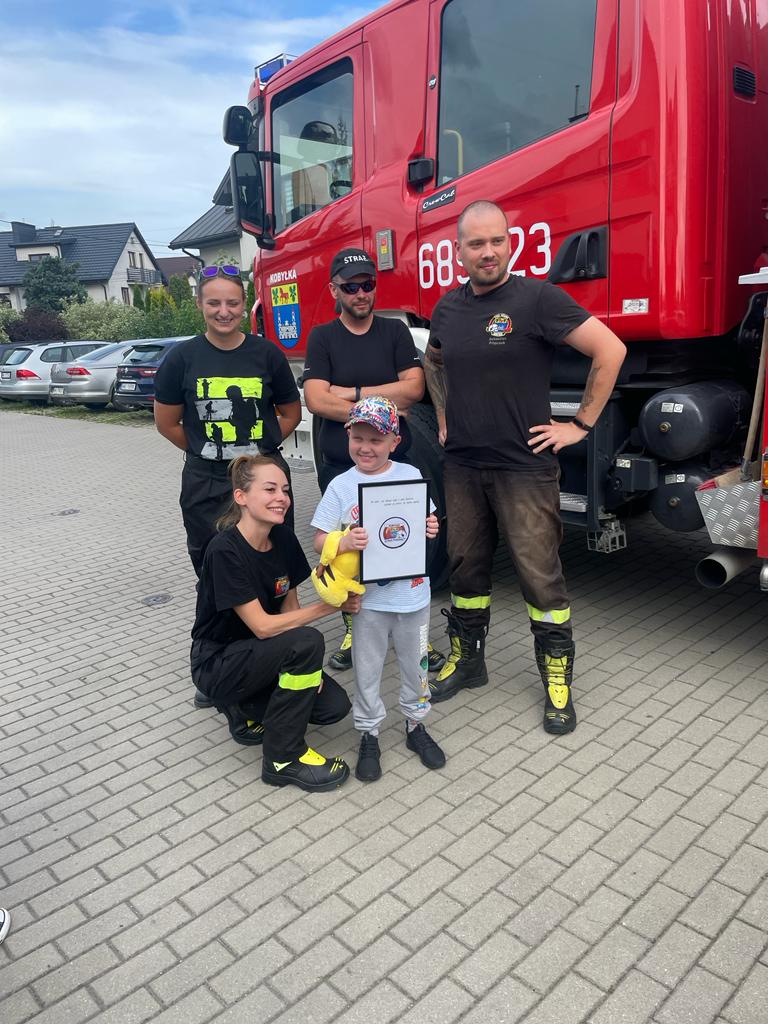 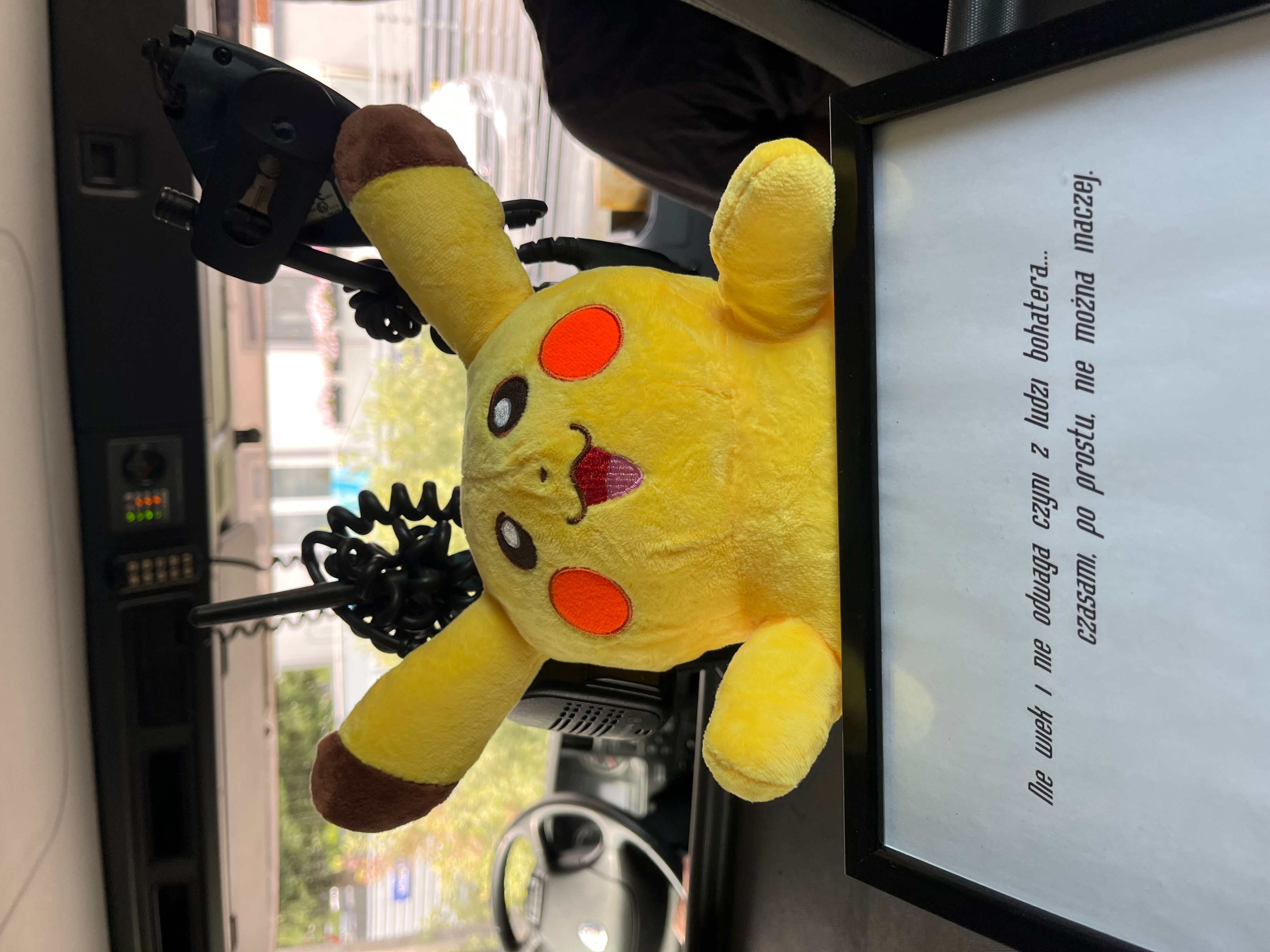 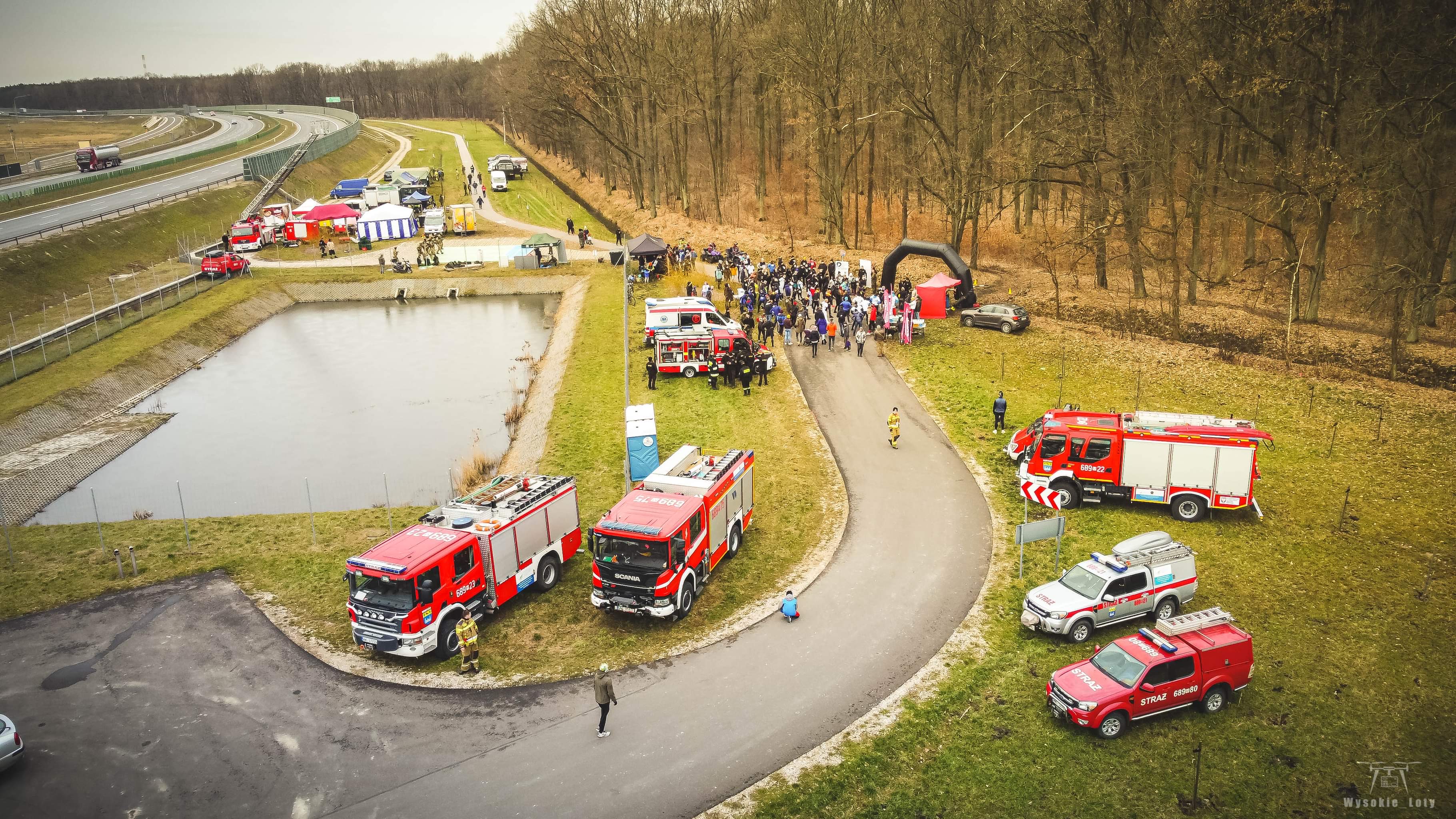 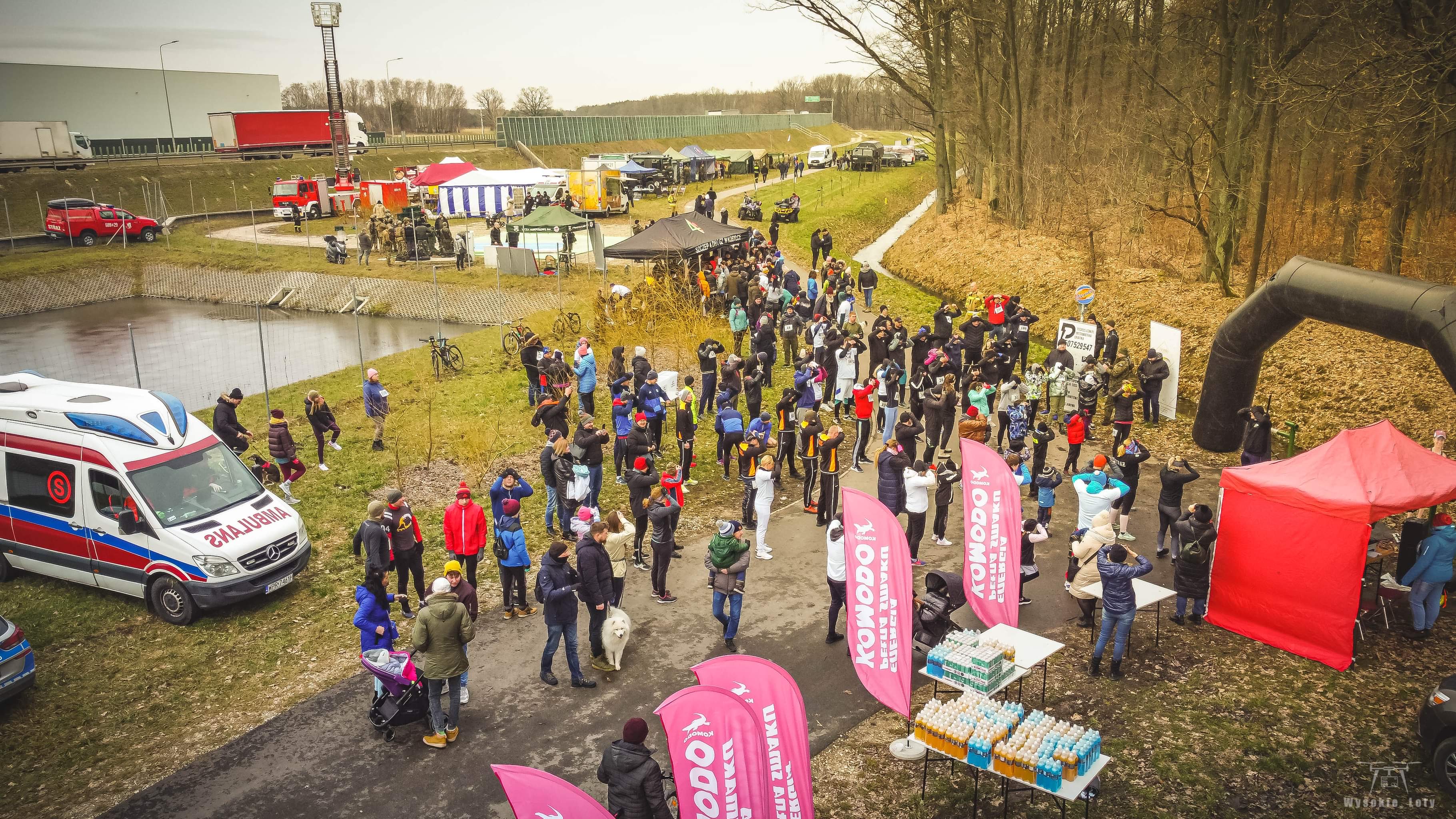 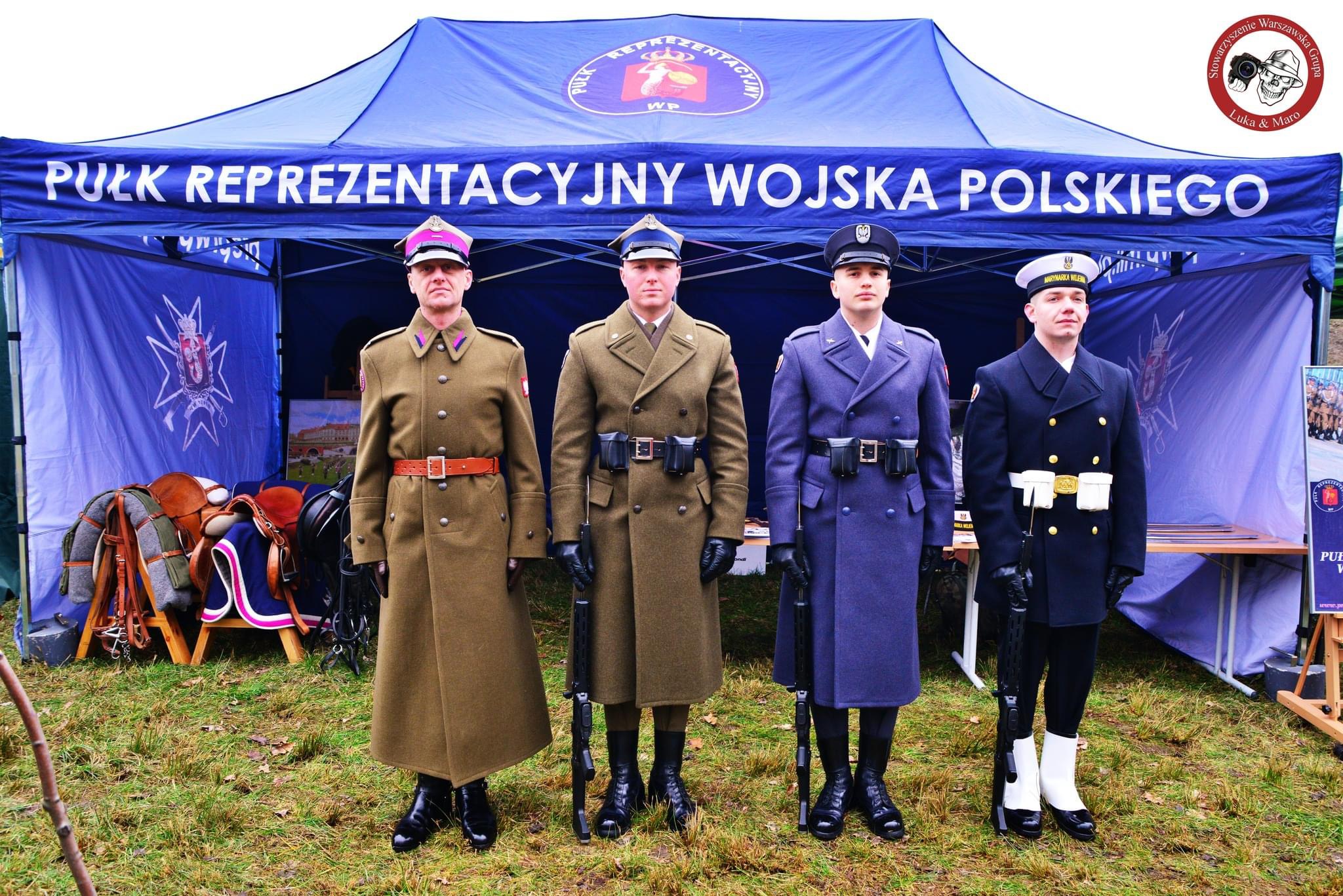 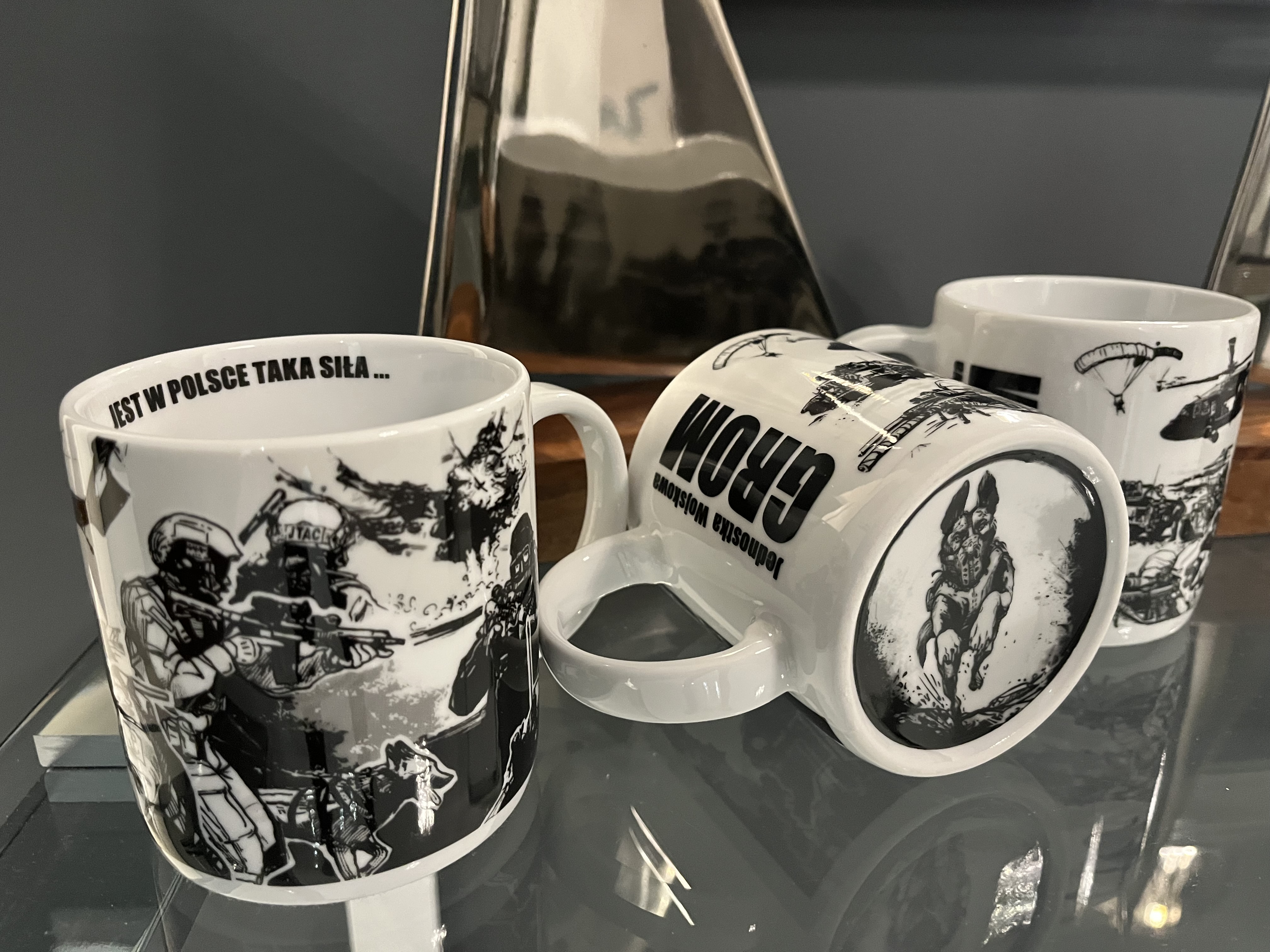 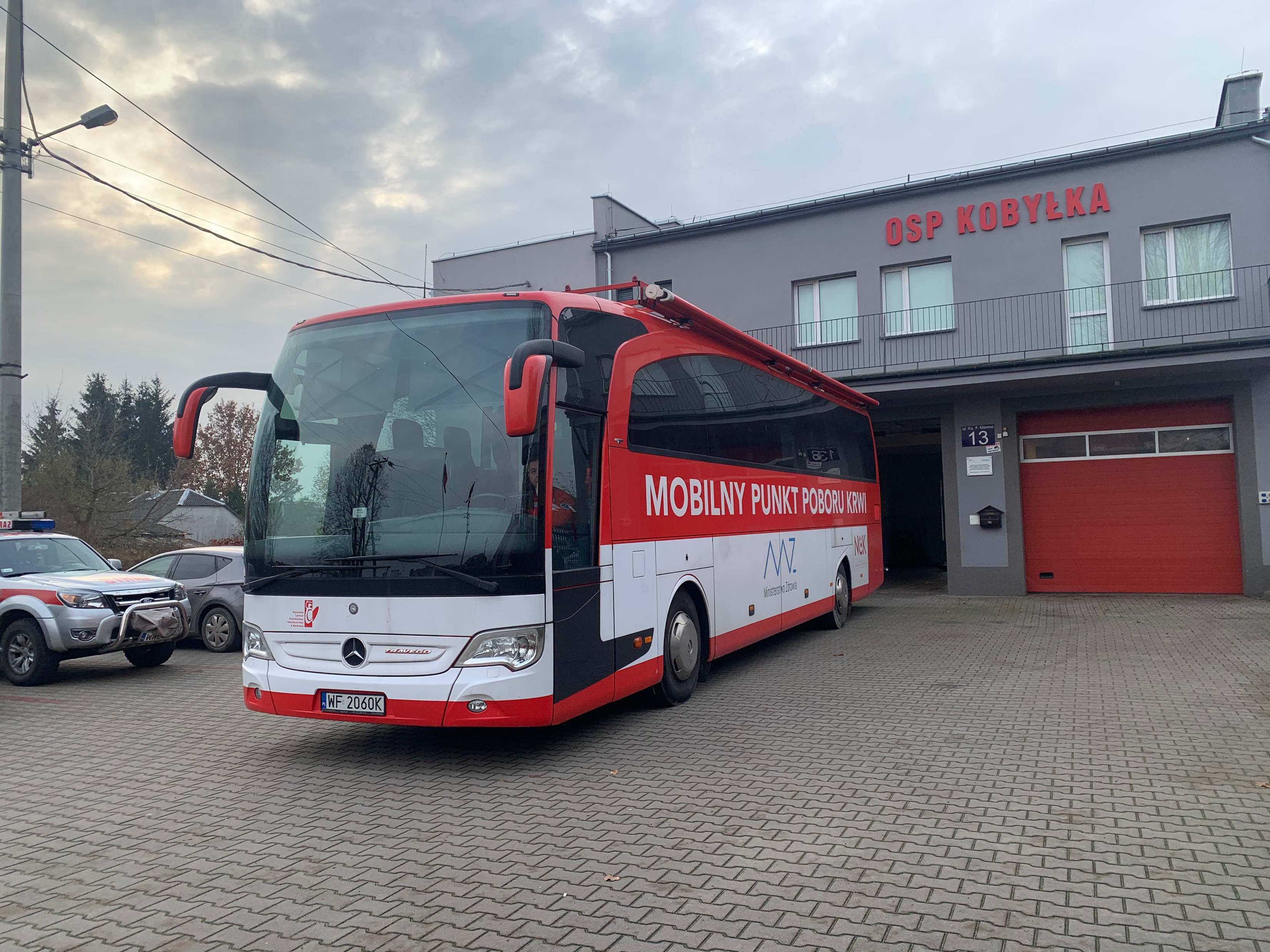 6 akcji krwiodawstwa
231 Osób oddało krew
103 litry i 950 mililitrów!!
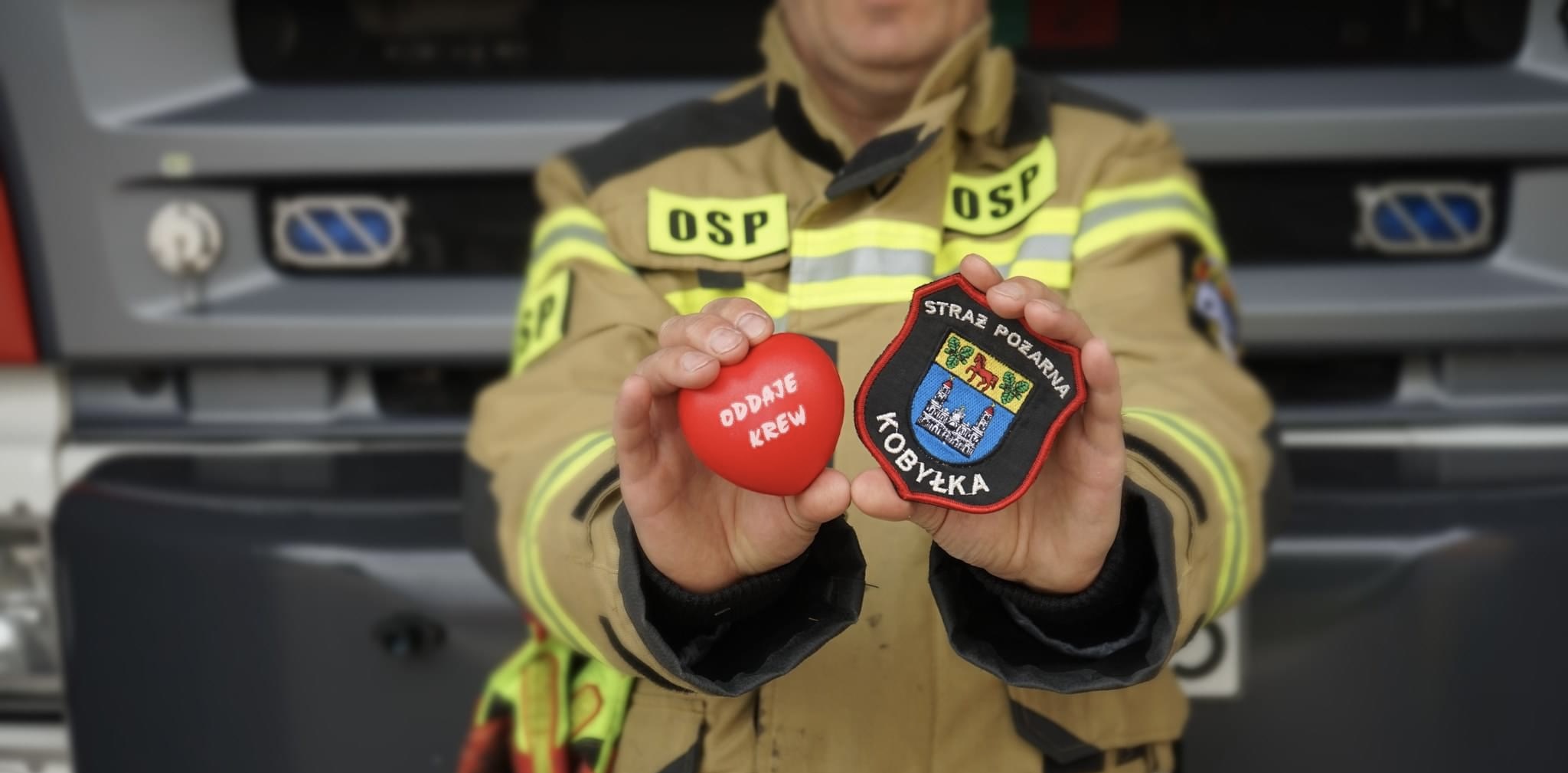 268 odwiedziło krwiobusa
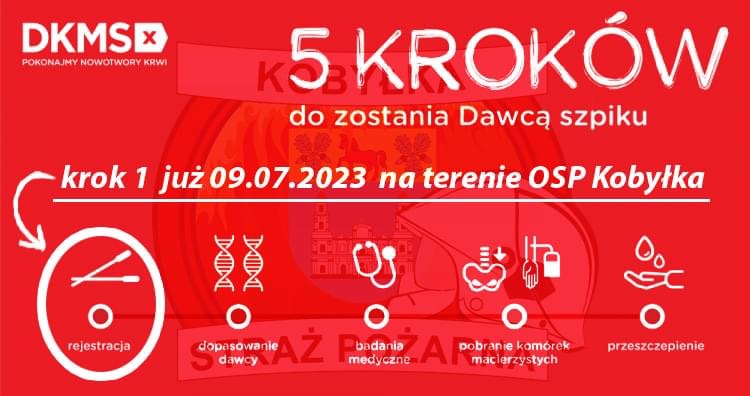 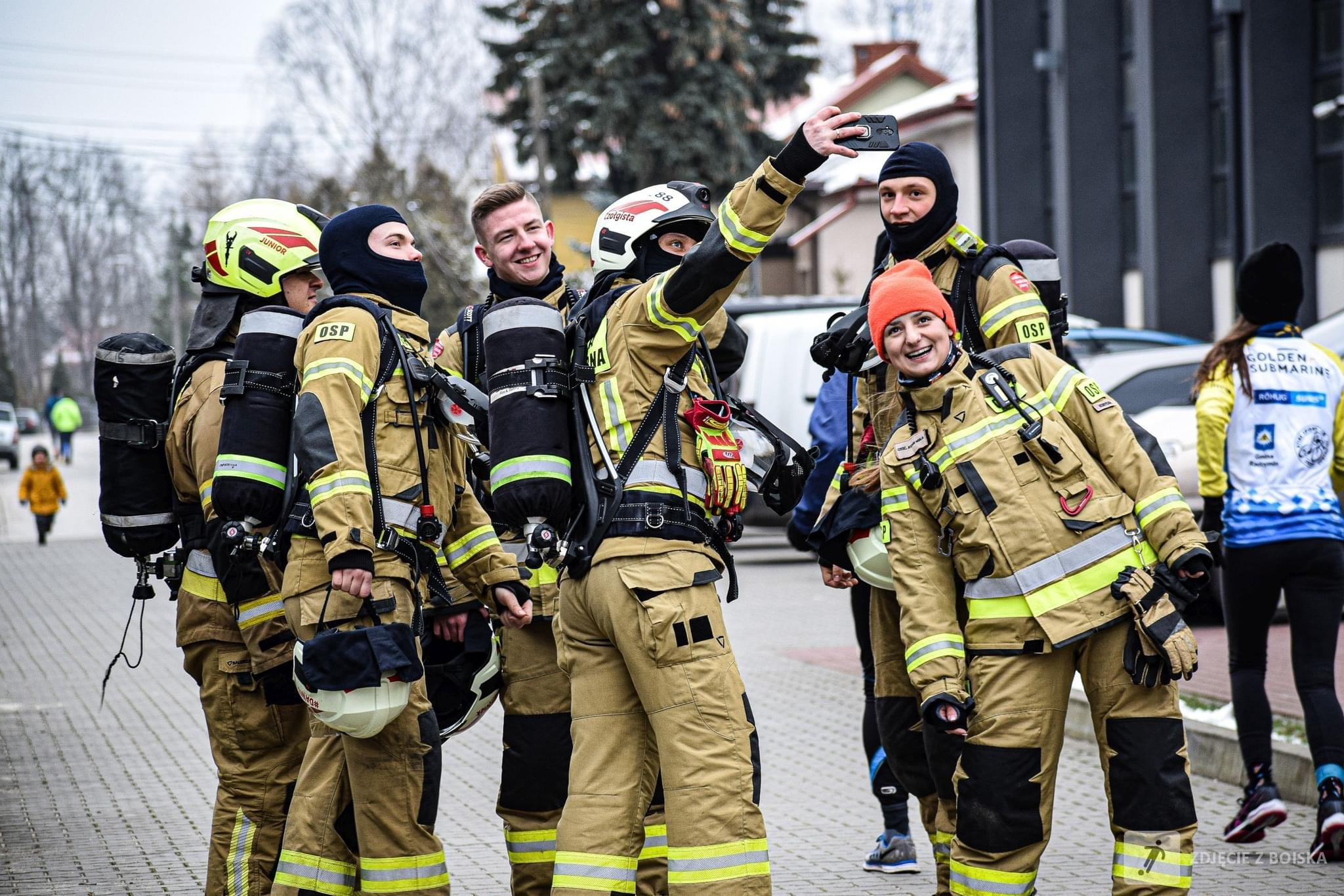 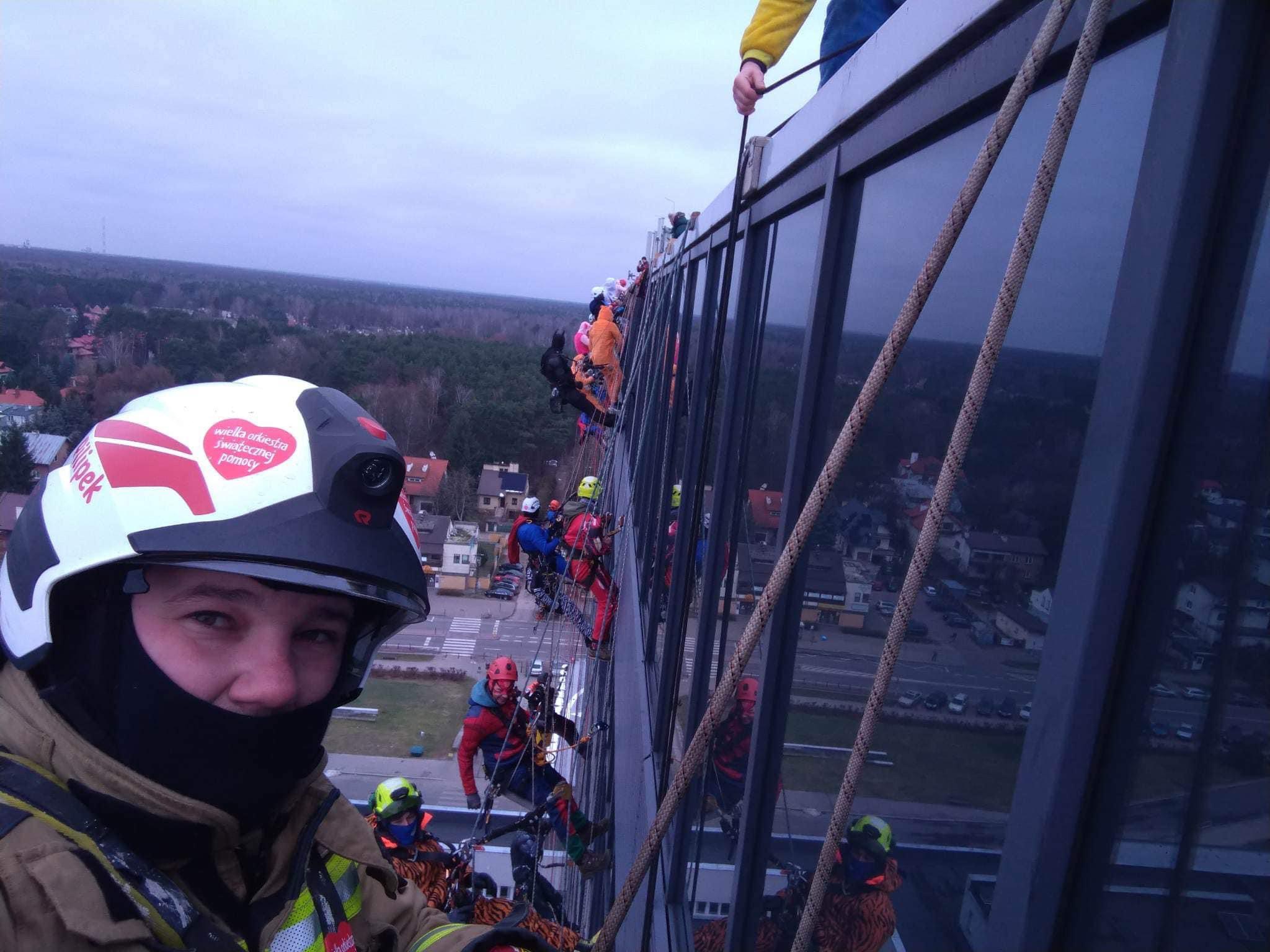 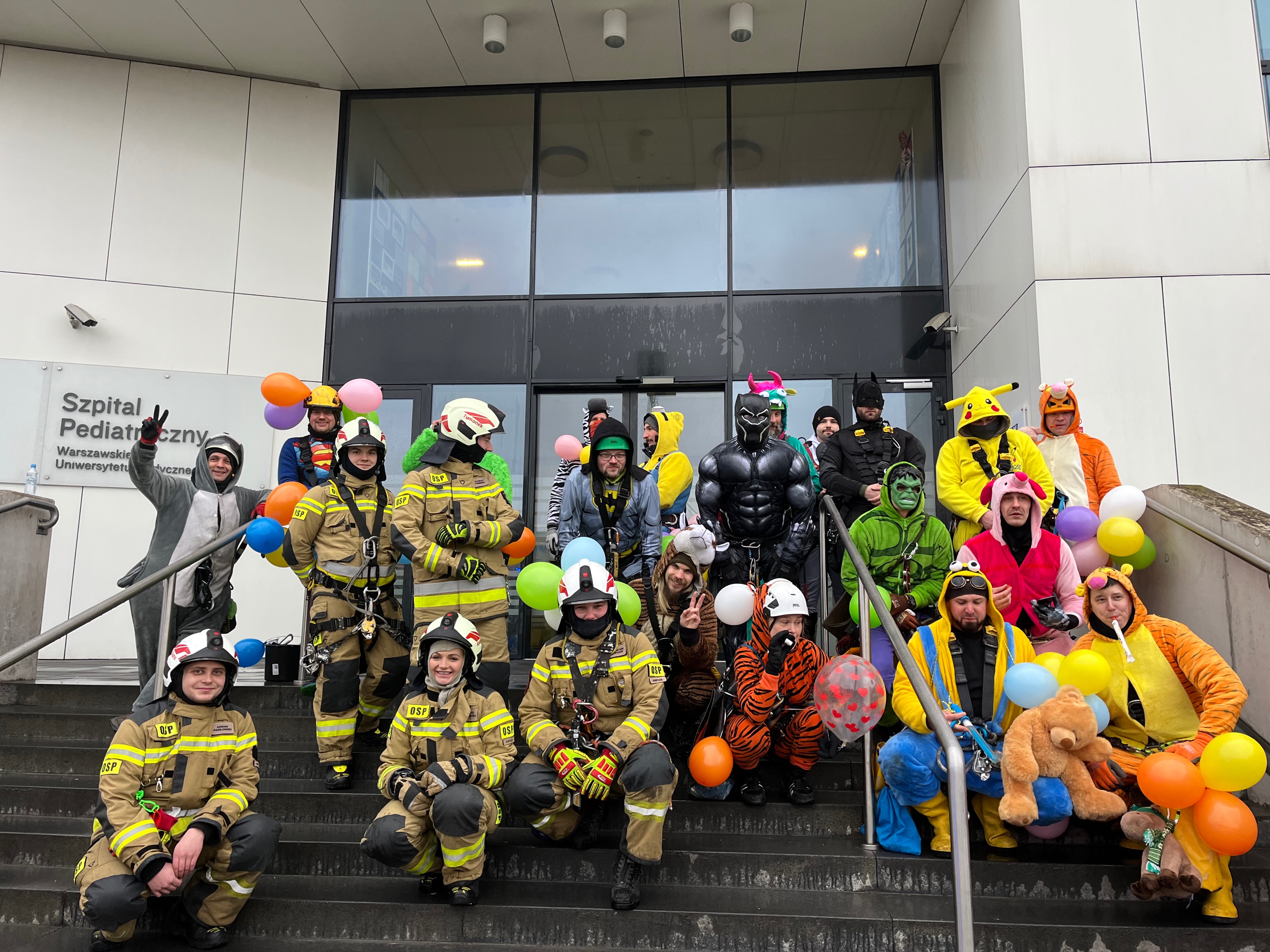 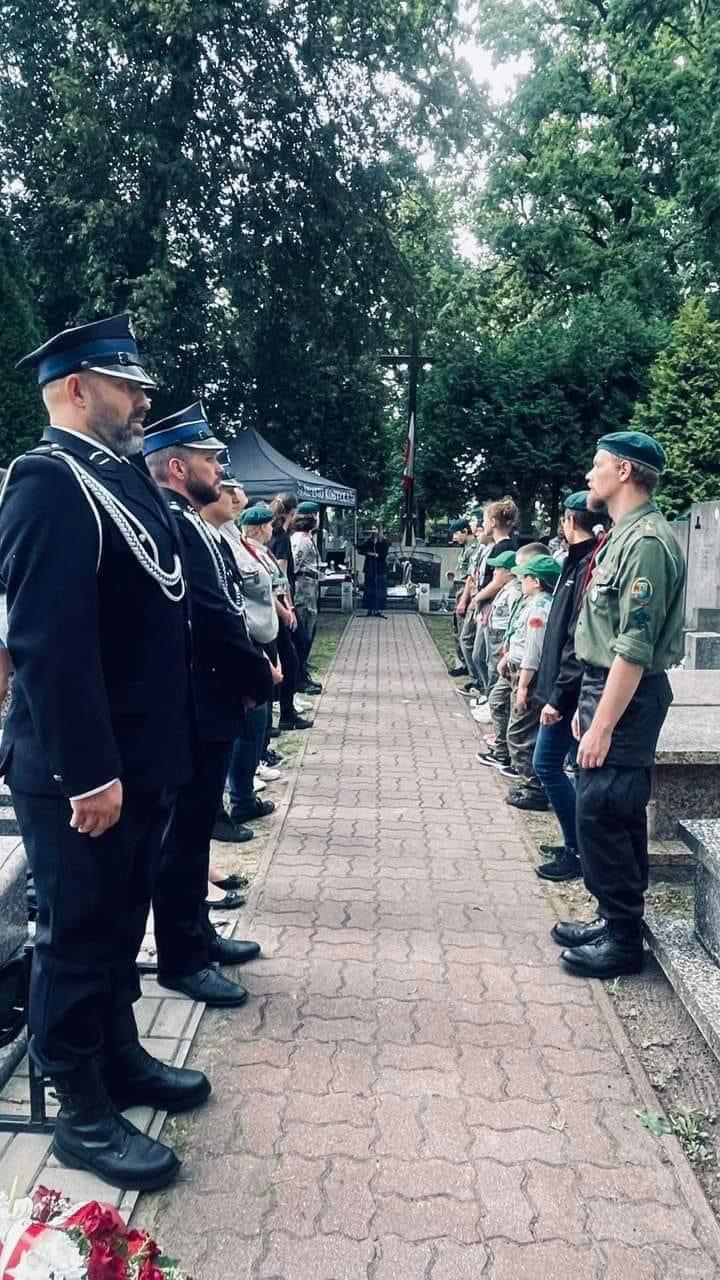 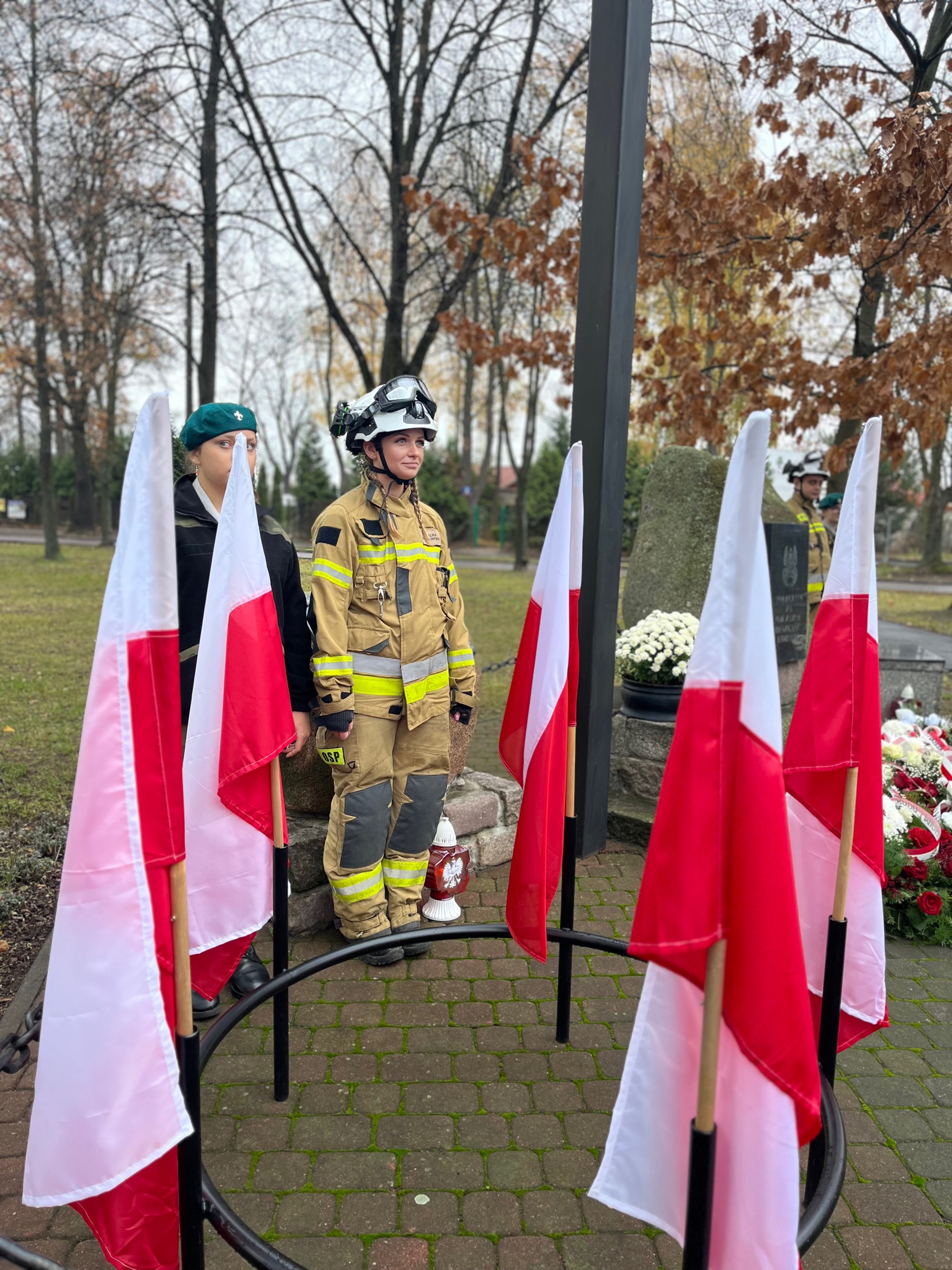 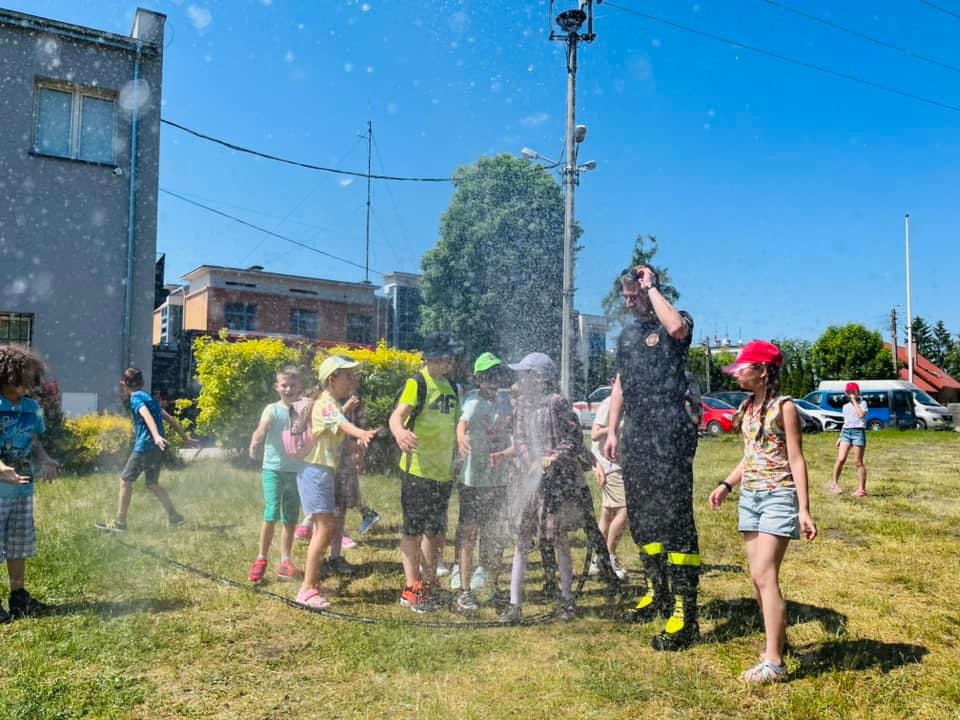 Dzień dziecka
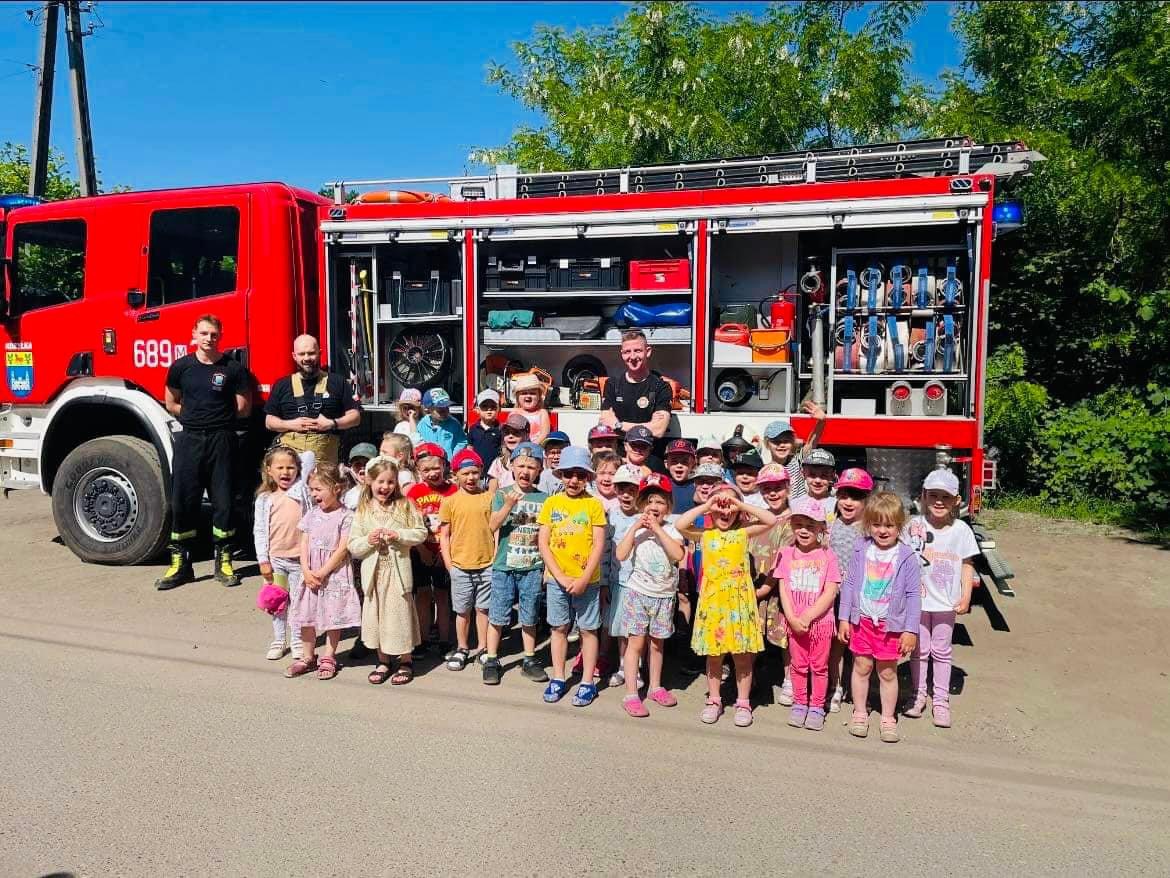 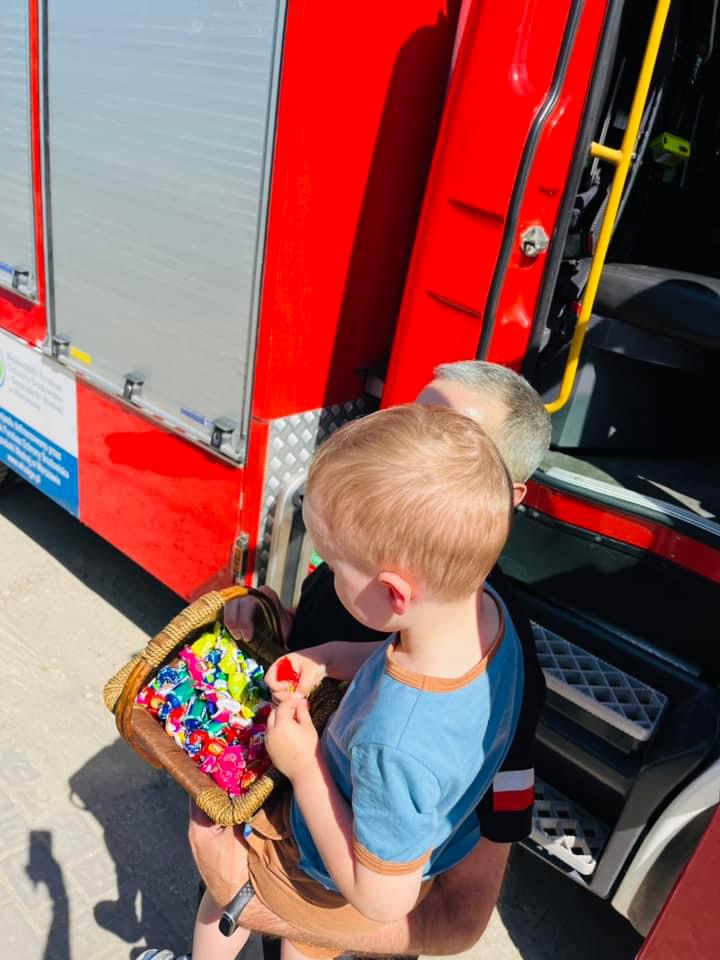 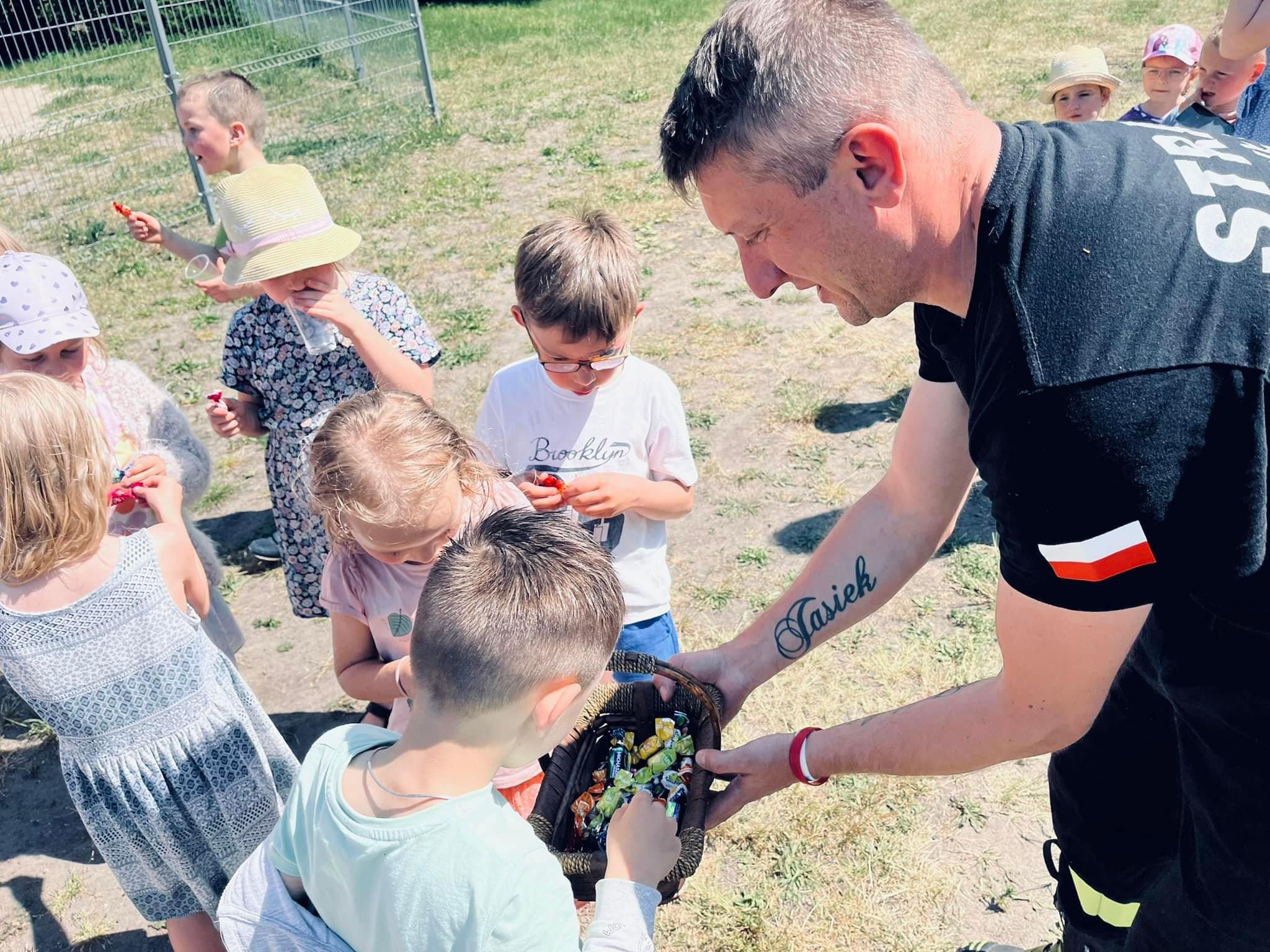 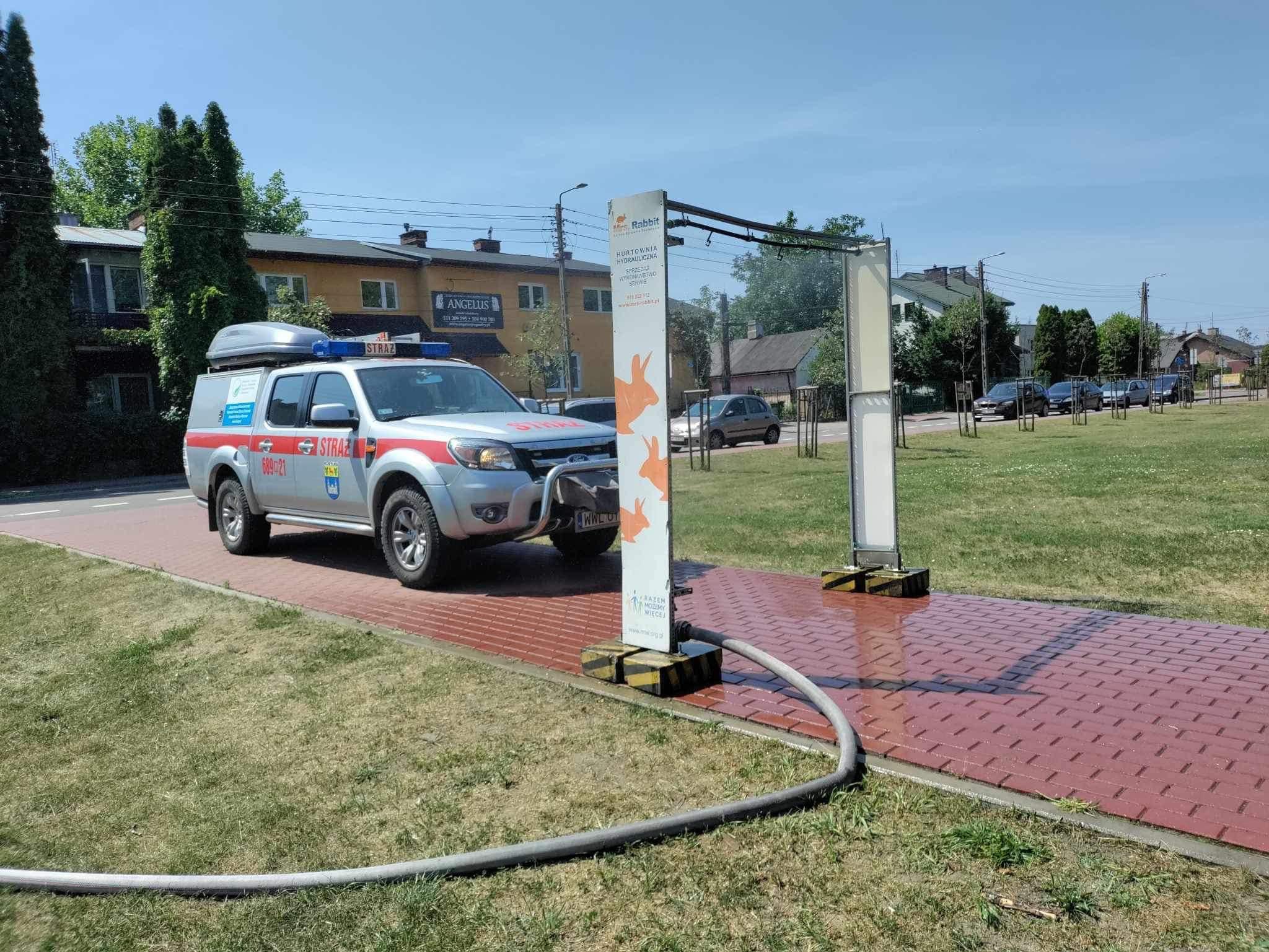 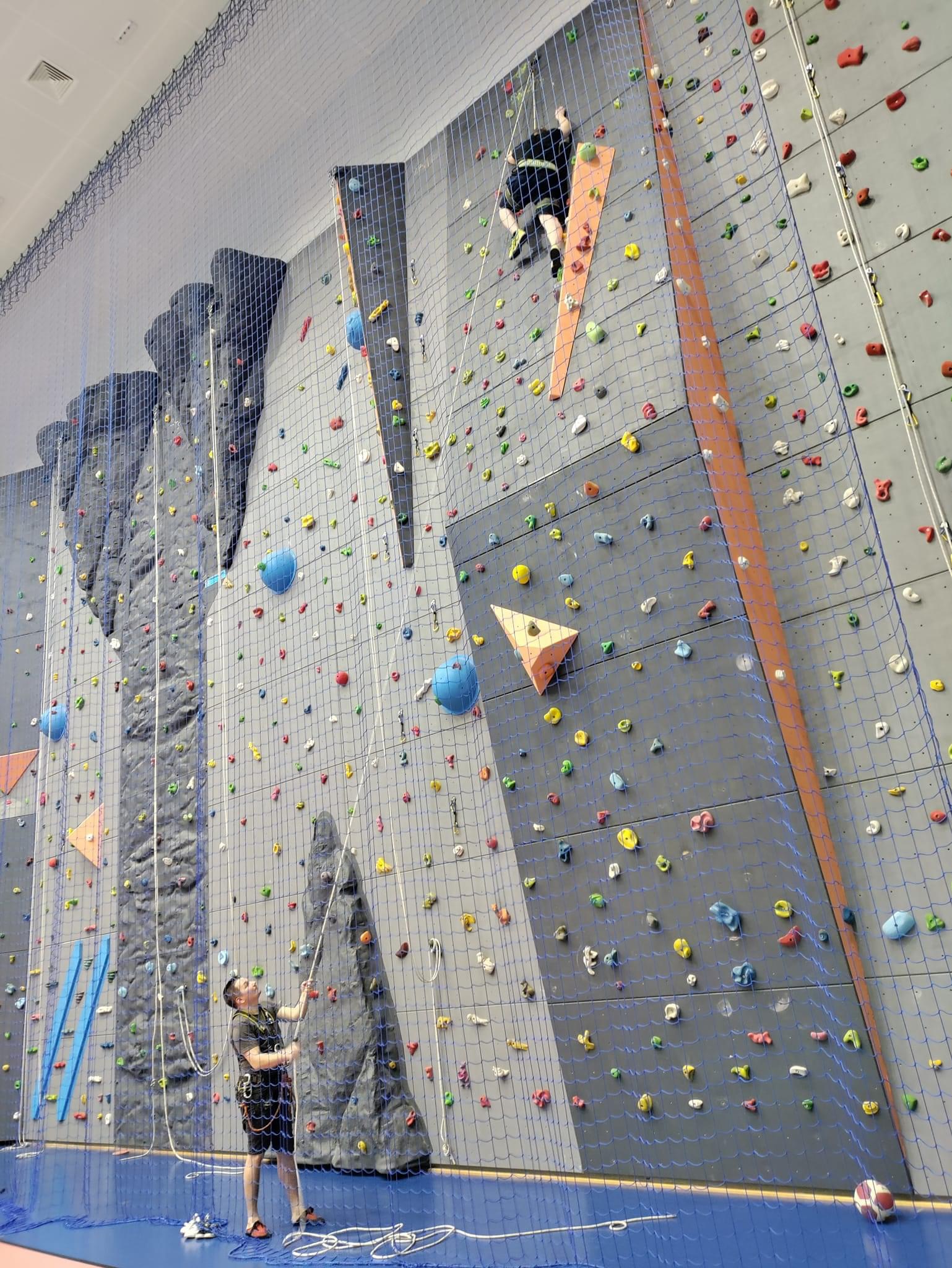 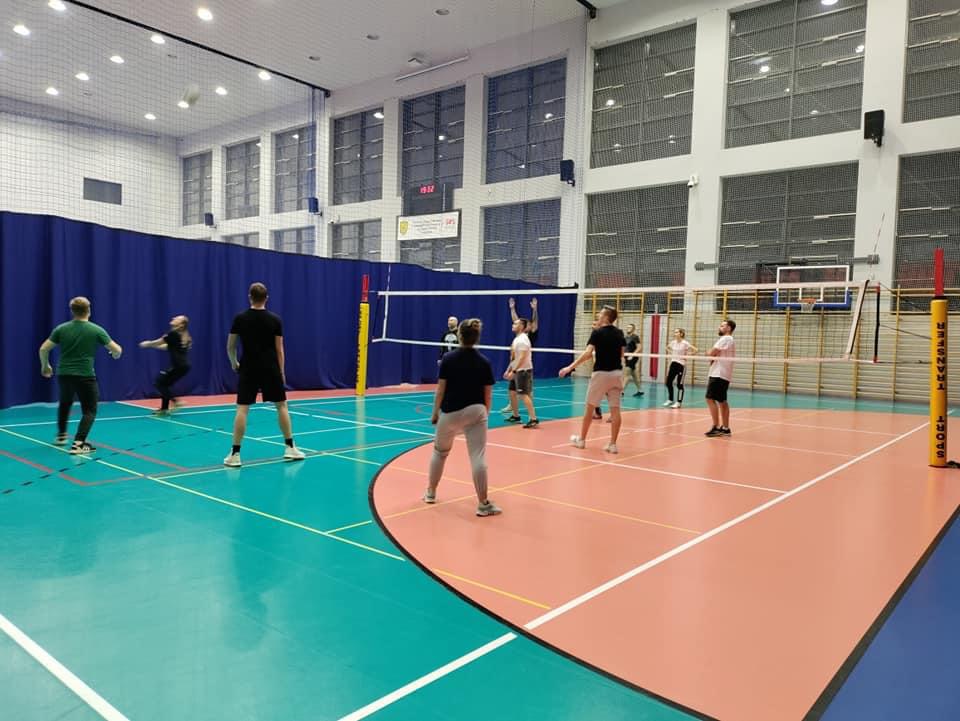 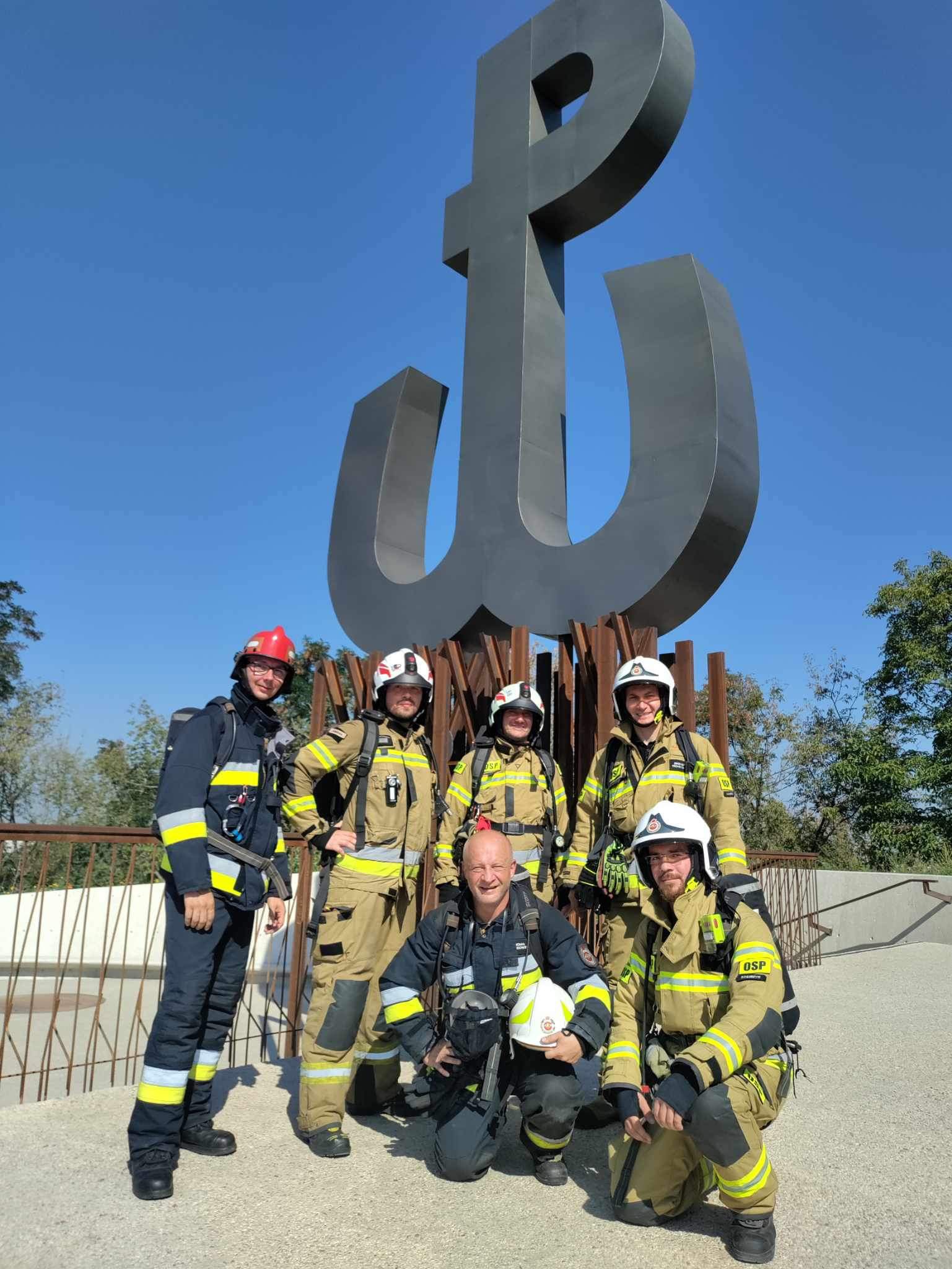 11 września. Honorowa wspinaczka po schodach.
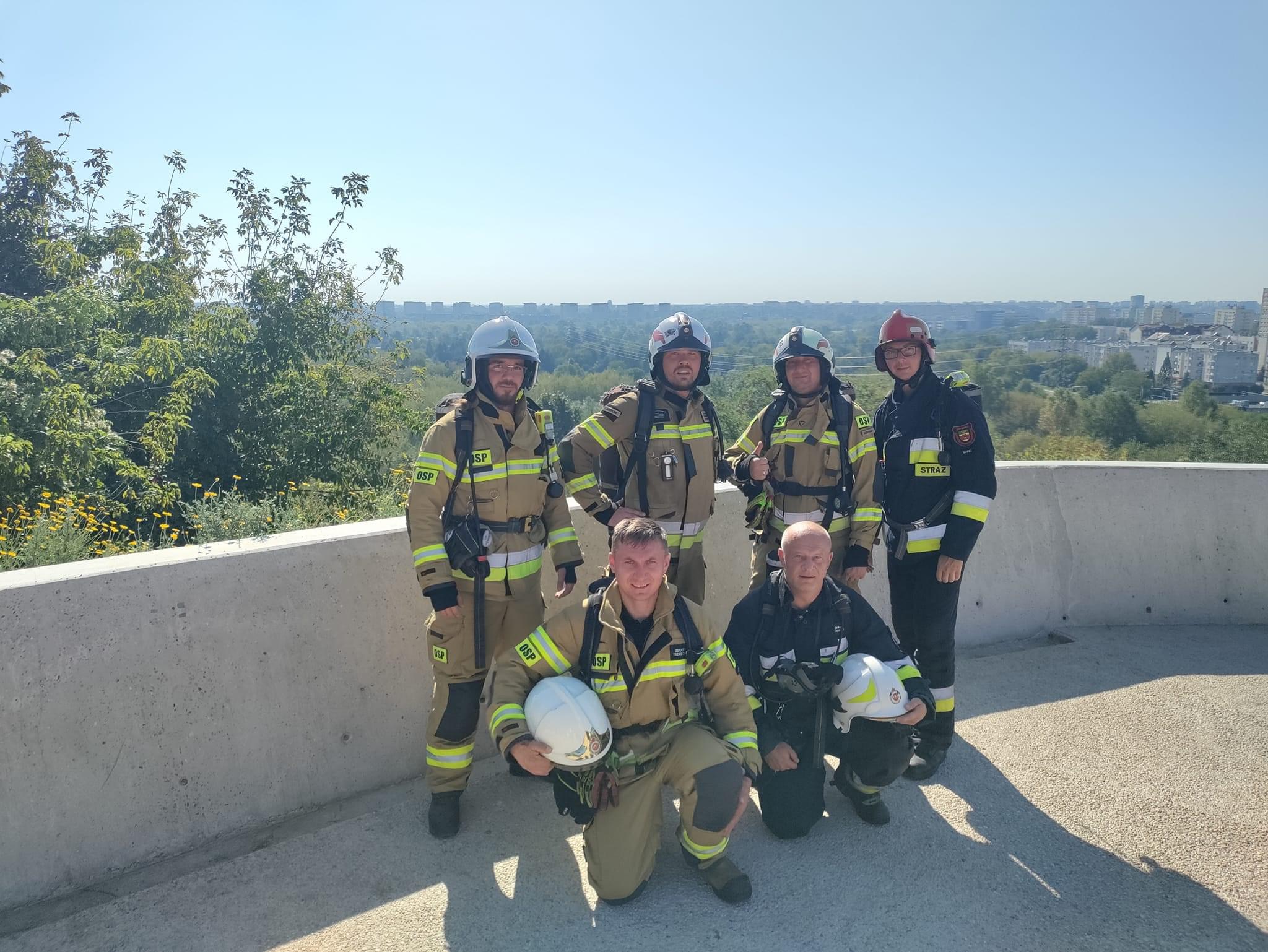 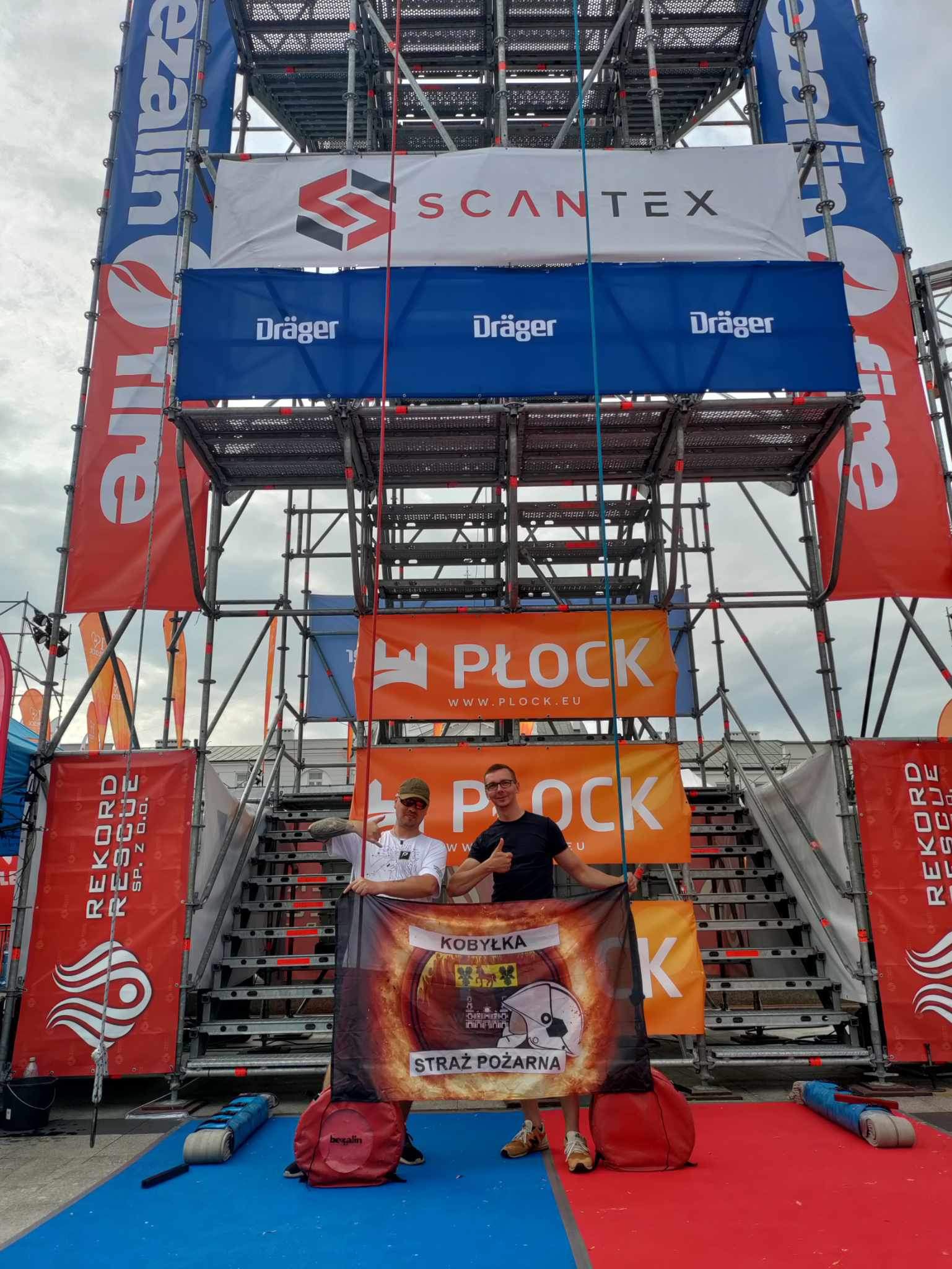 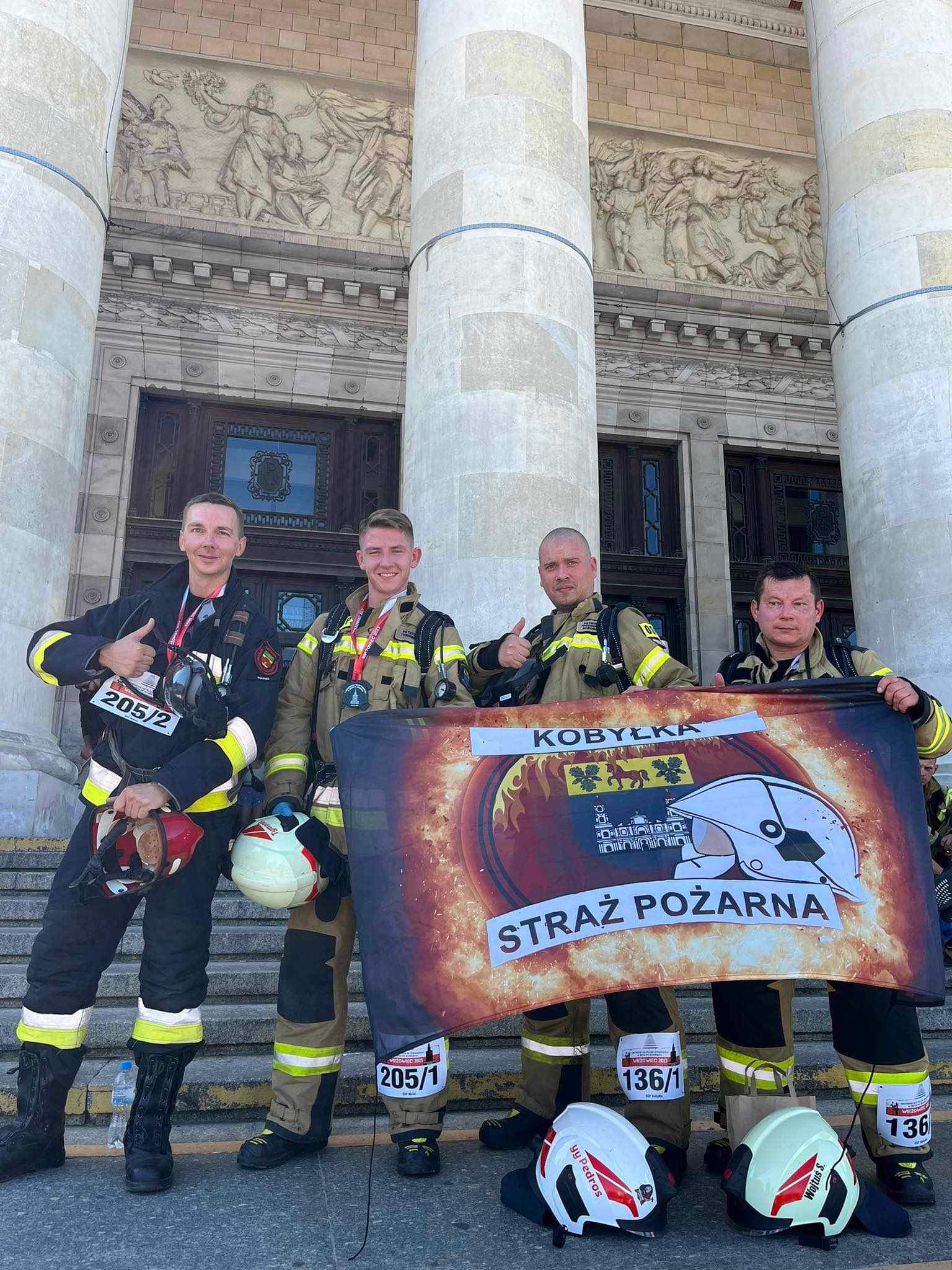 POTRZEBY
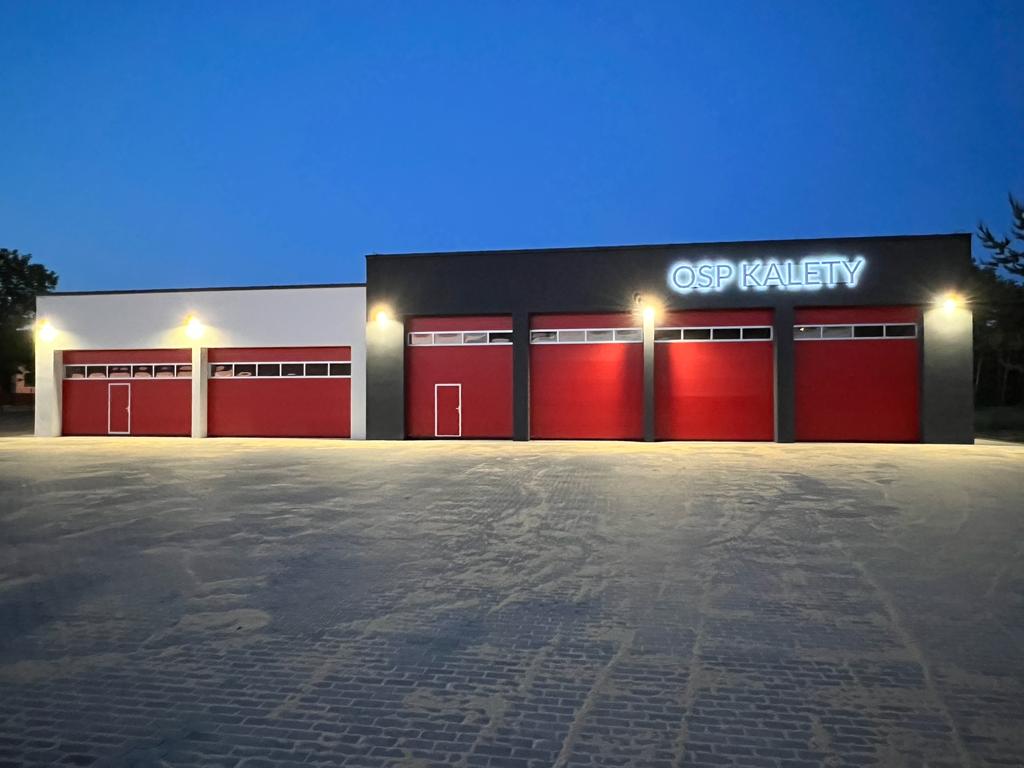 OSP KOBYŁKA
ROZBUDOWA
Koncepcja rozbudowy zakłada dobudowanie 4 stanowisk garażowych dla pojazdów będących na wyposażeniu OSP wraz z zapasem związanym z planem rozwoju jednostki na lata 2021-2026. 
Zdjęcie poglądowe
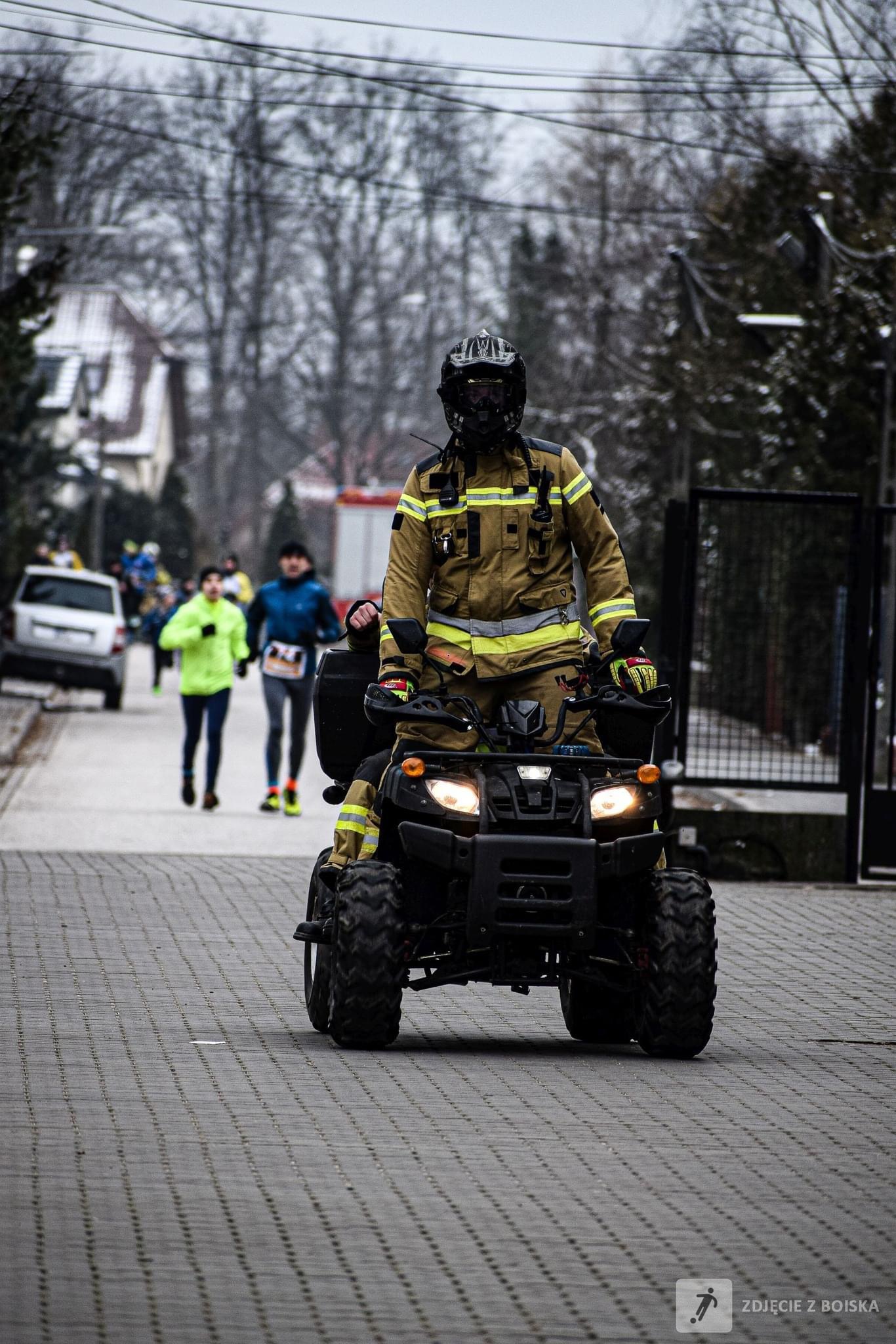